O telescópio Espacial
HUBBLE
Um Olhar Além do Horizonte
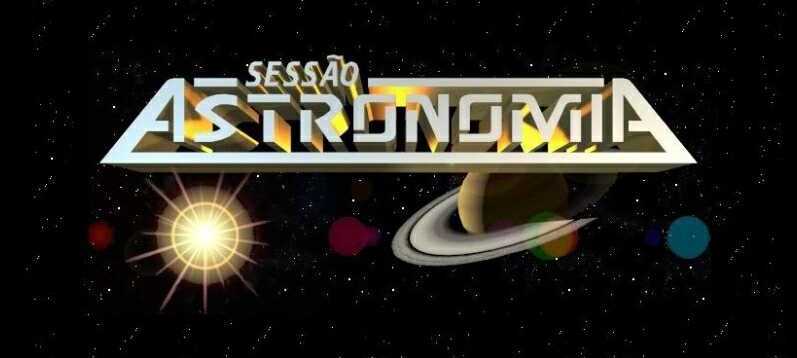 Juliane Sempionatto
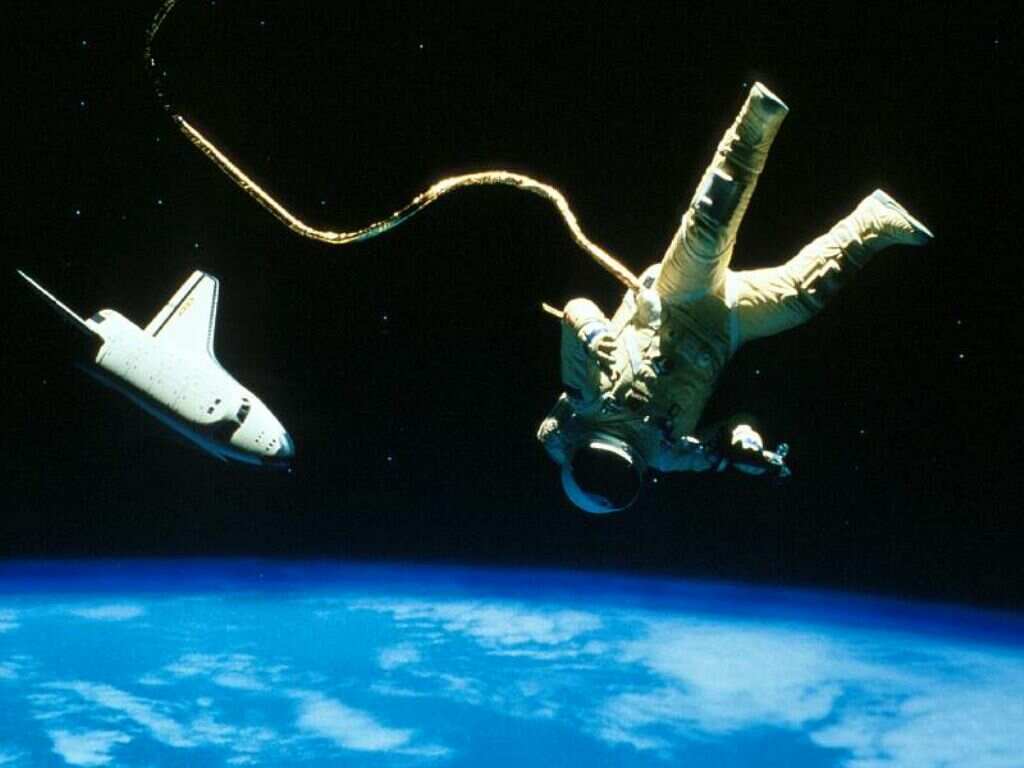 Telescópio Espacial
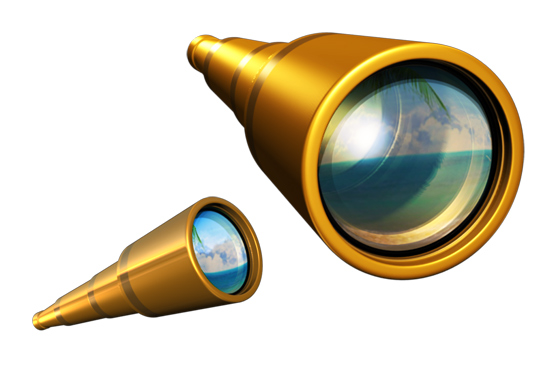 Telescópio Espacial
570 Km acima da atmosfera;
 Período orbital: 97 mim.
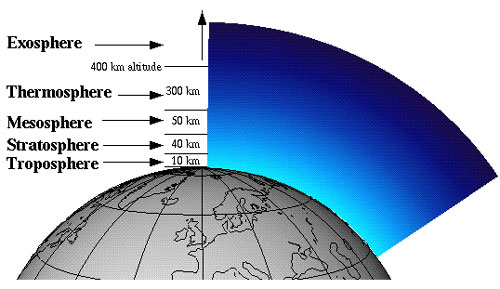 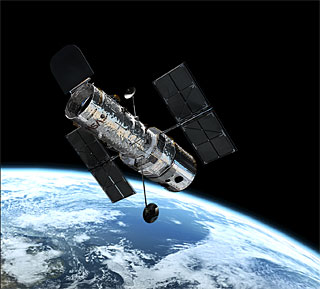 Telescópio Espacial
Baixa atmosfera;
 Distorção e bloqueio.
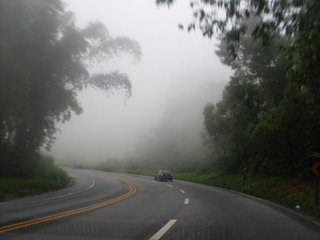 Telescópio Espacial
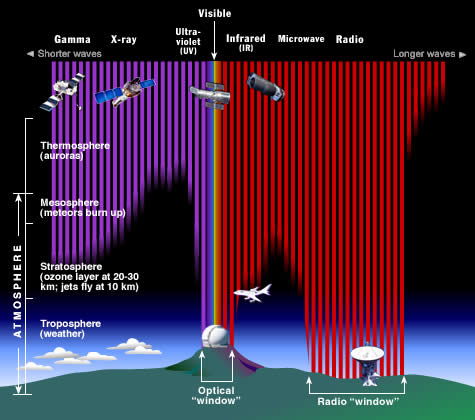 Telescópio Espacial
Lançado 24 Abril 1990;
 Ônibus Espacial, Discovery.
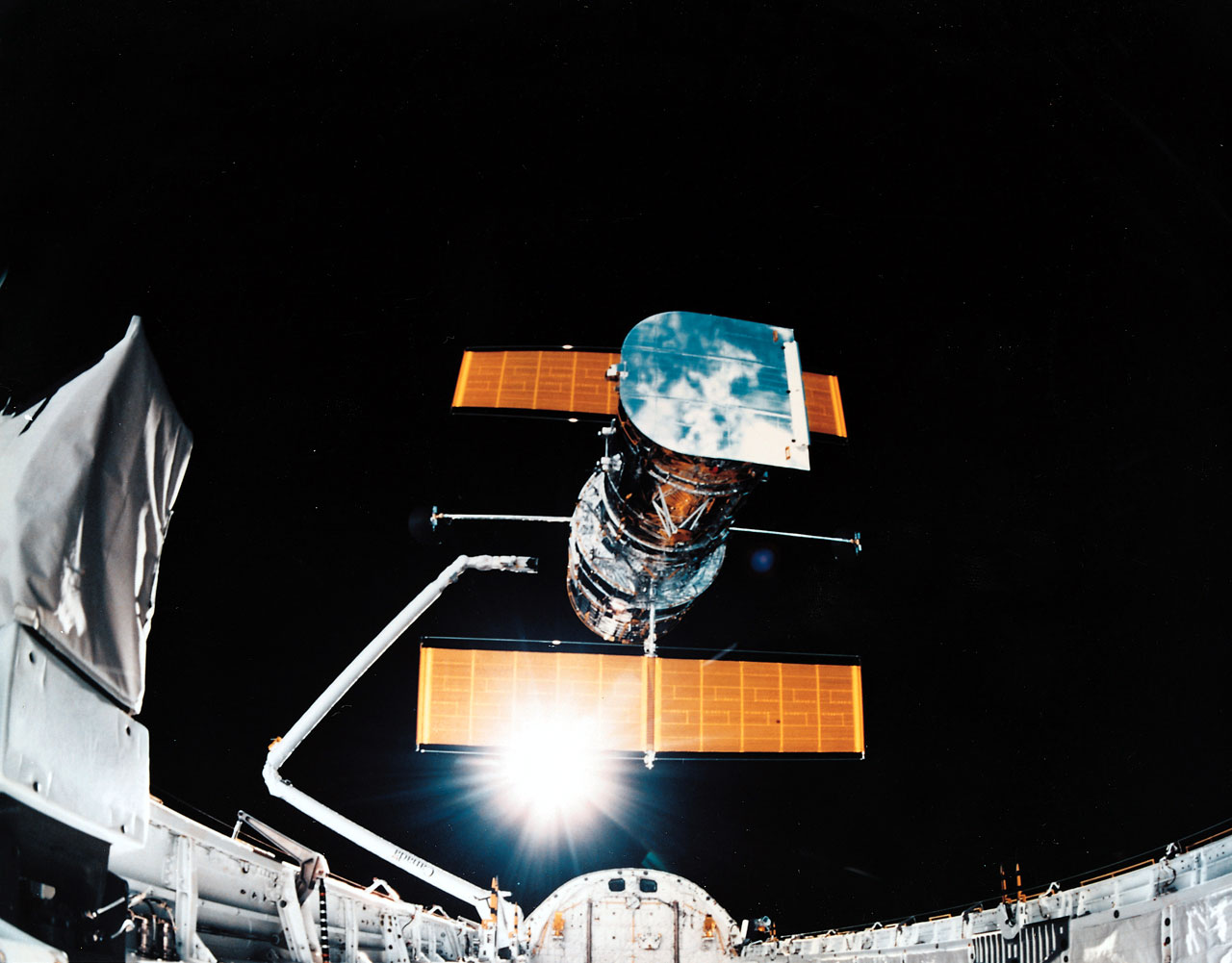 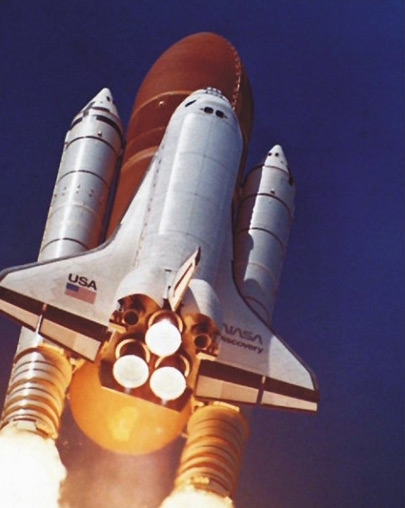 História do Hubble
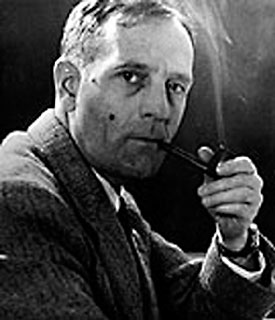 Astrônomo Edwin Hubble;
 Afastamento das galáxias;
 Trombose cerebral (1889-1953).
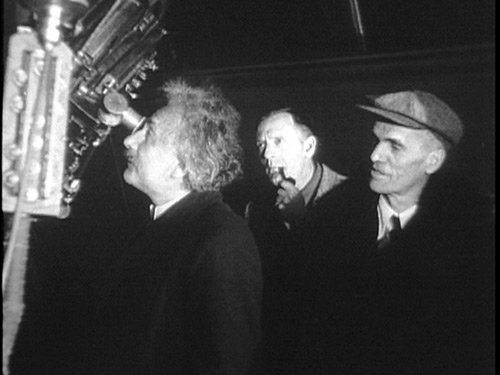 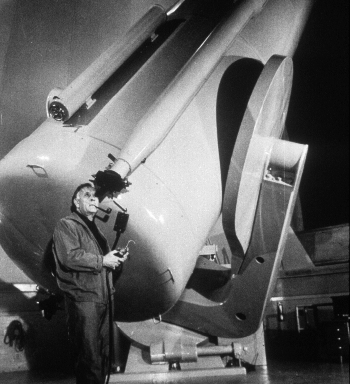 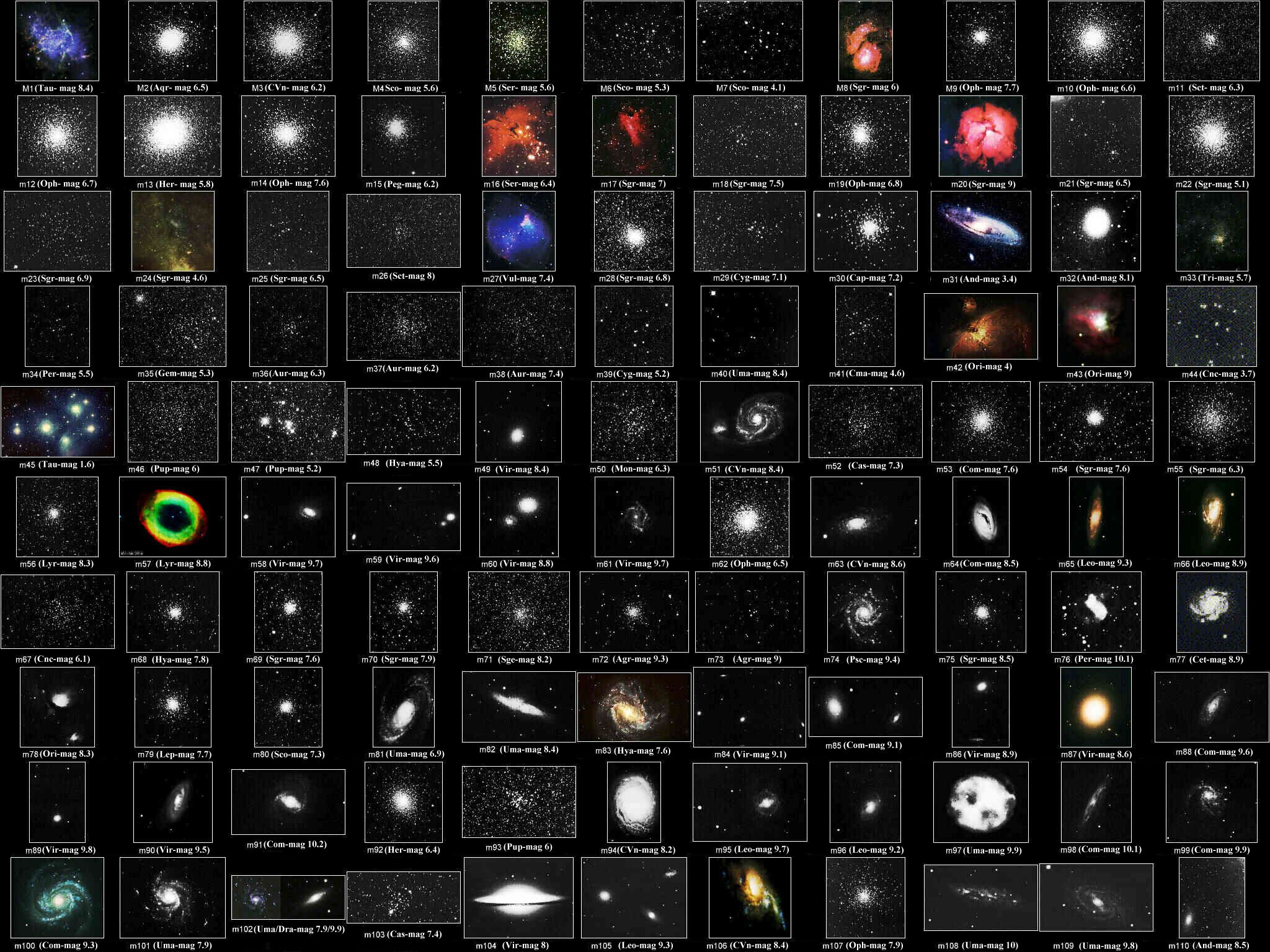 História do Hubble
Vida útil: 20 anos;
  Mais de 20 TB descarregados.
Objetos observados: mais de 20 mil;
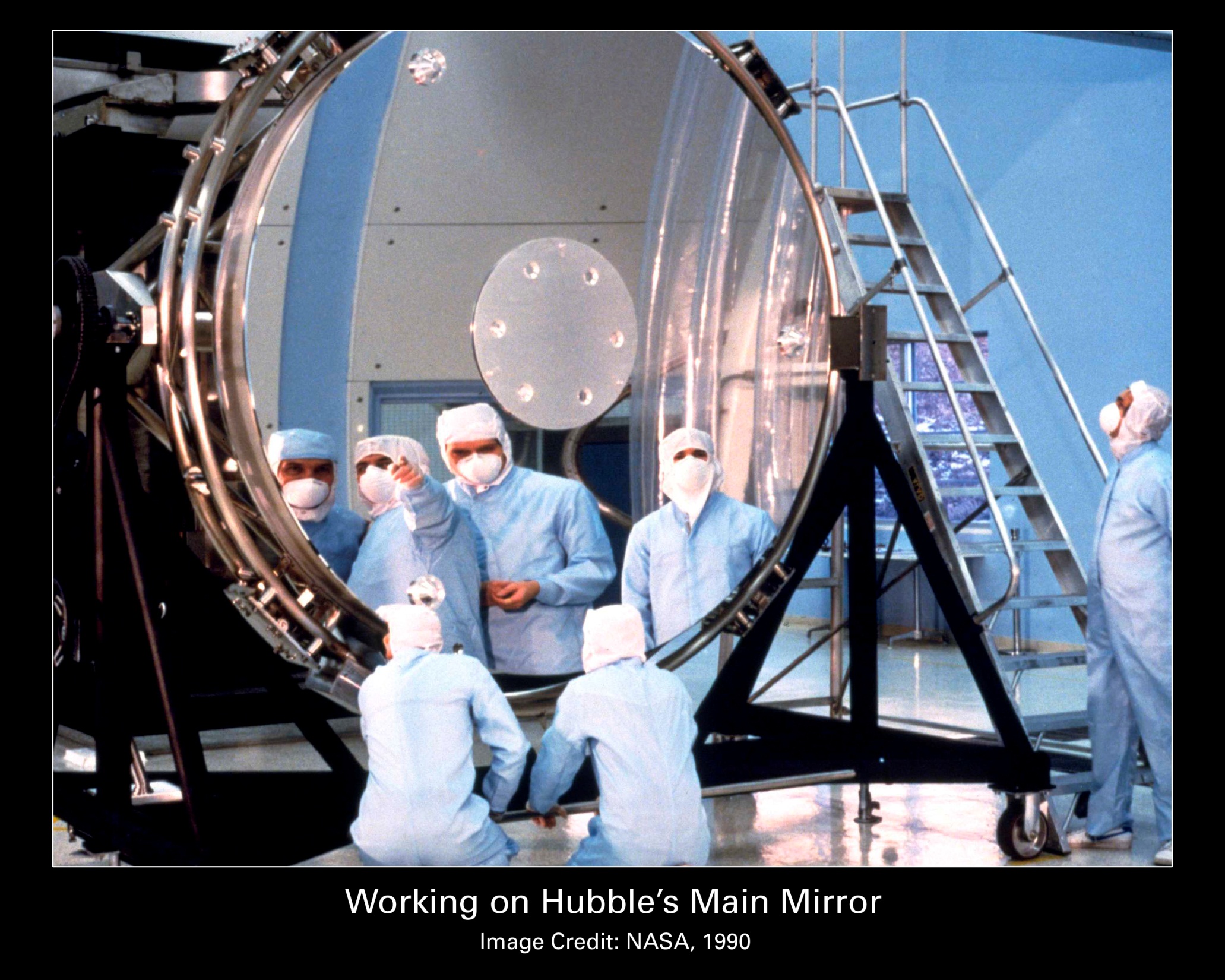 O telescópio
2,4 m
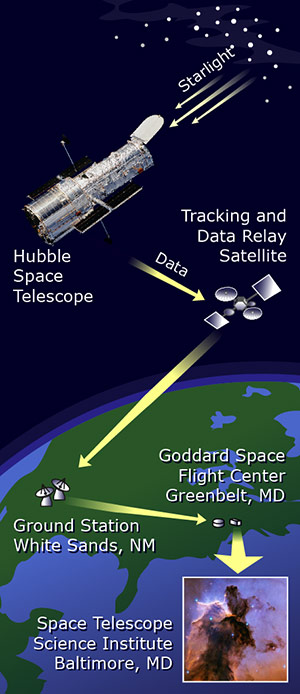 O telescópio
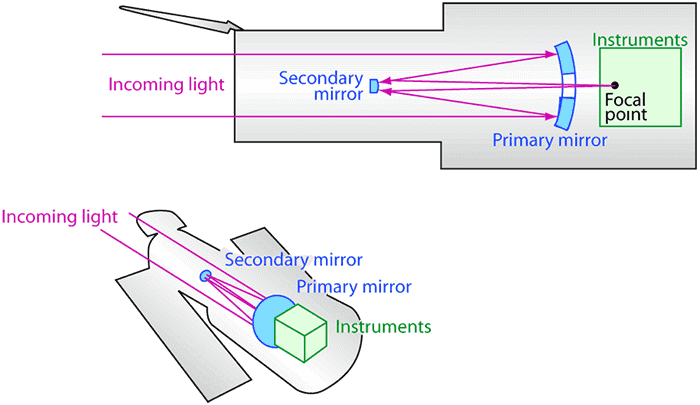 Mandando Informações
O telescópio
Dados Gerados
Observações;
  Medidas experimentais;
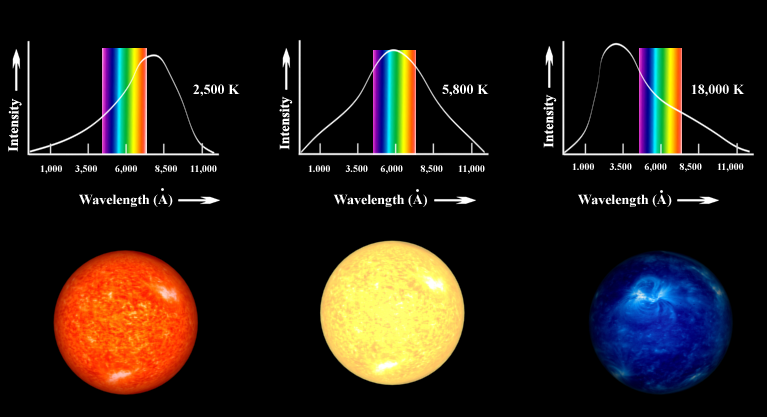 Dados Gerados
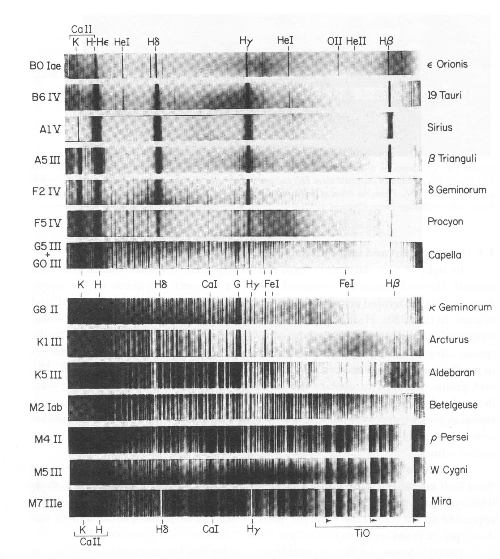 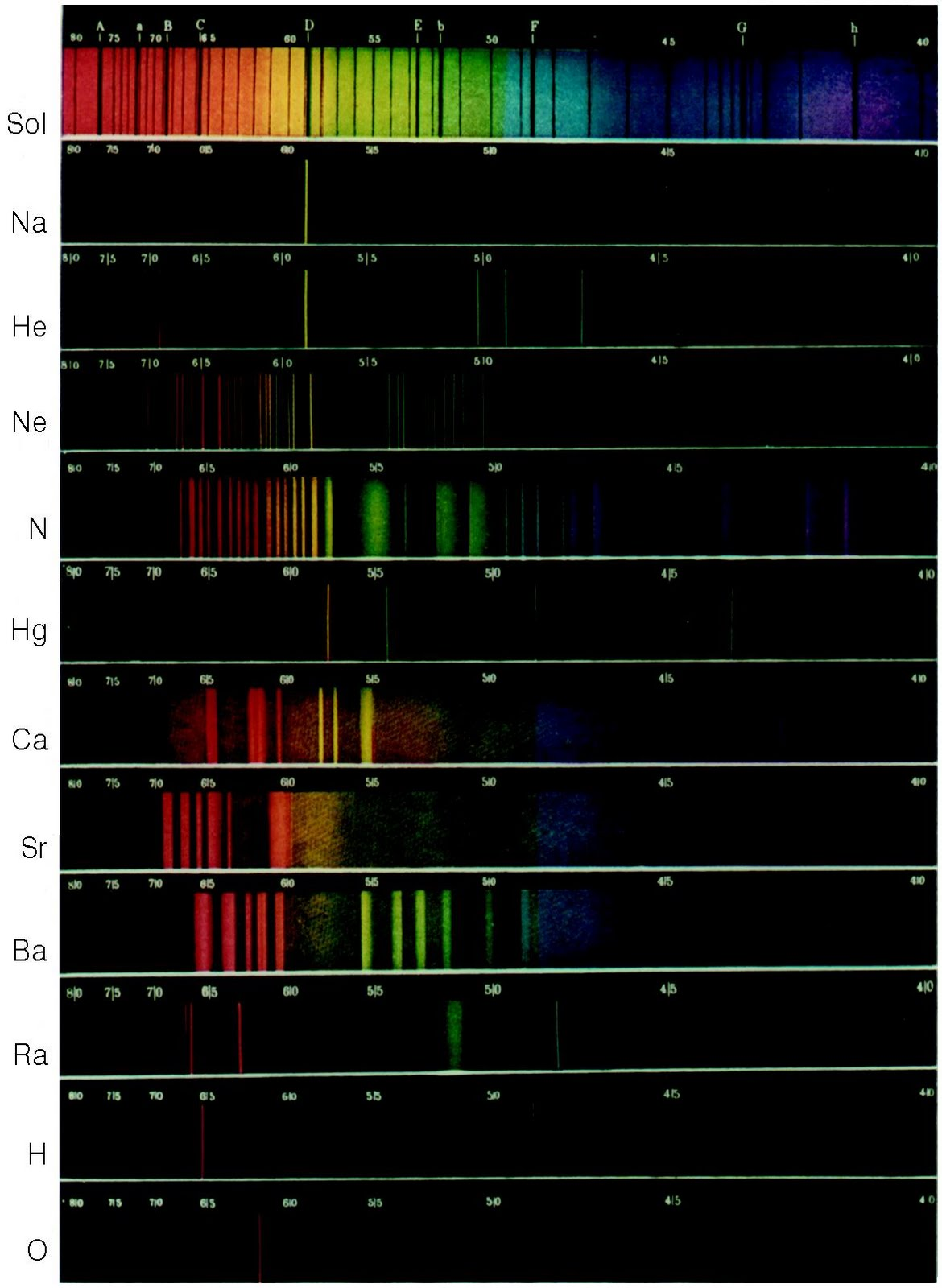 Primeira Imagem
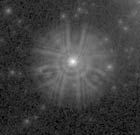 Defeito no Espelho
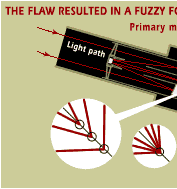 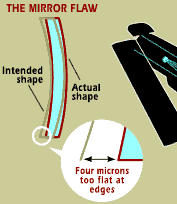 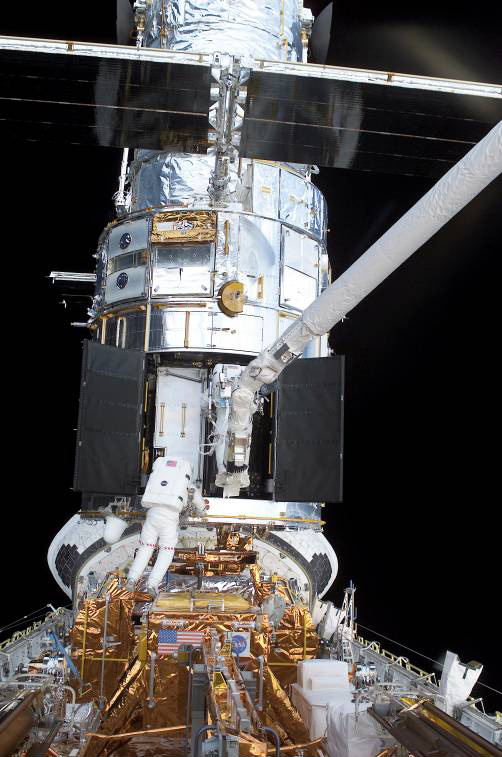 Defeito no Espelho
Primeira missão 1993;
Defeito no Espelho
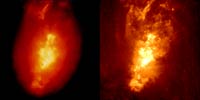 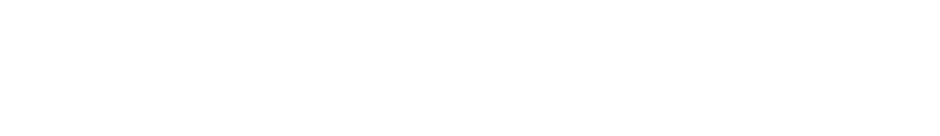 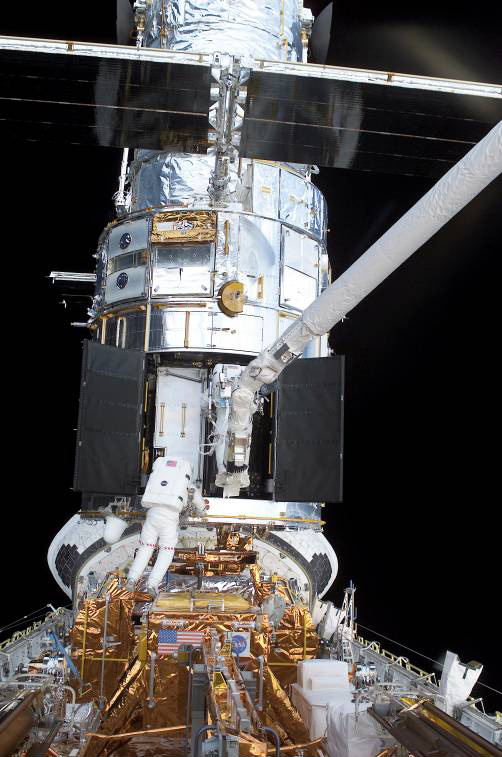 Defeito no Espelho
Primeira missão 1993;
 Troca de aparelhos.
 Missão de 2002.
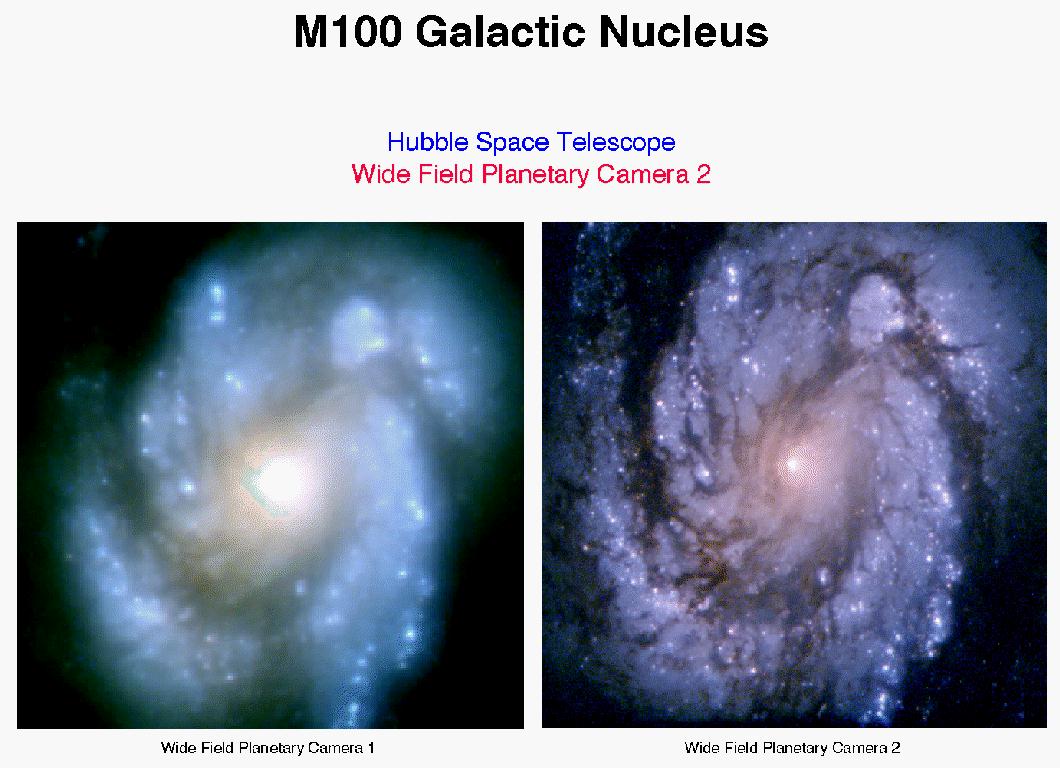 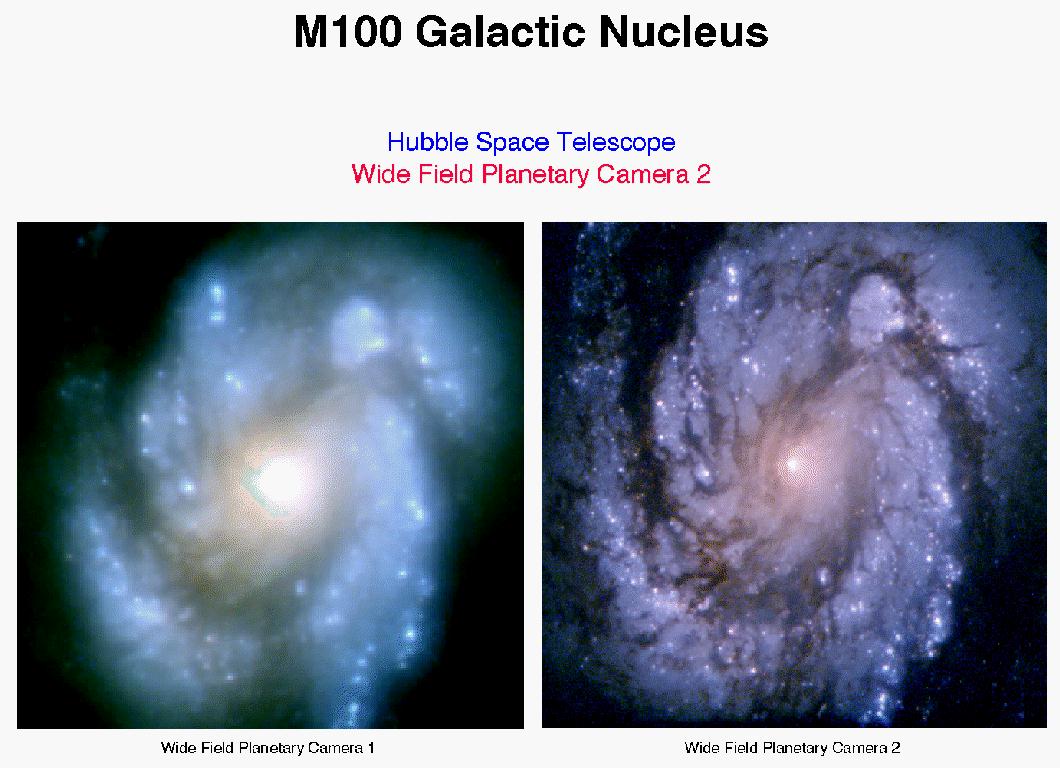 Colorindo Imagens
Colorindo Imagens
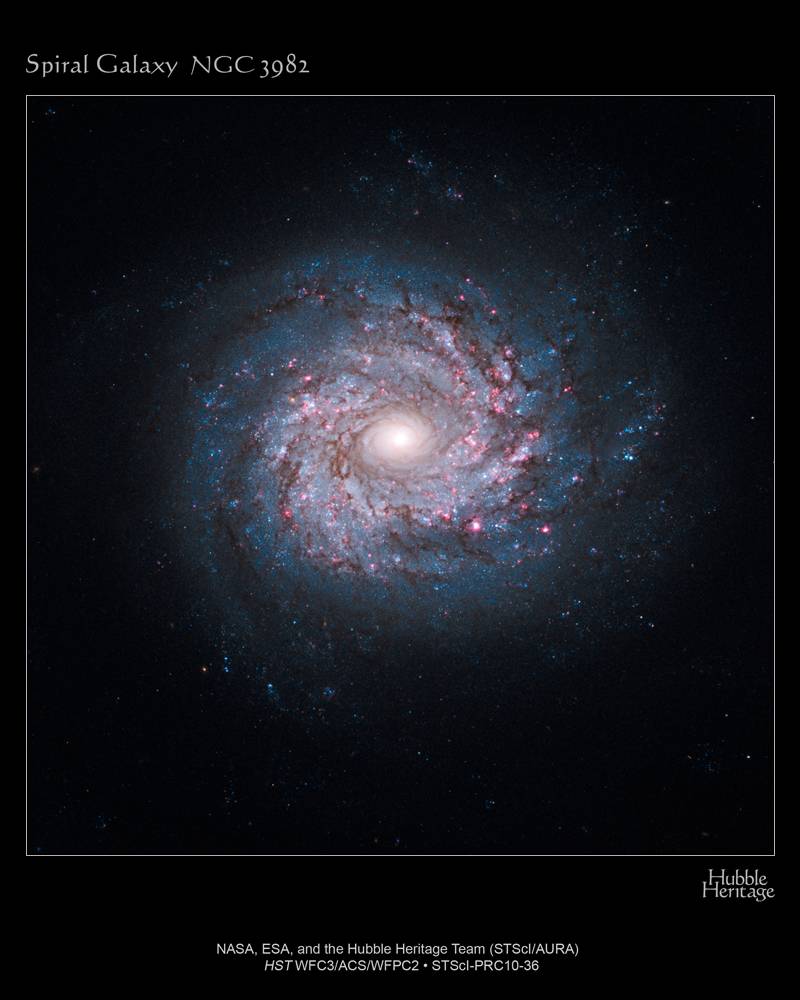 Colorindo Imagens
Forma de degraus
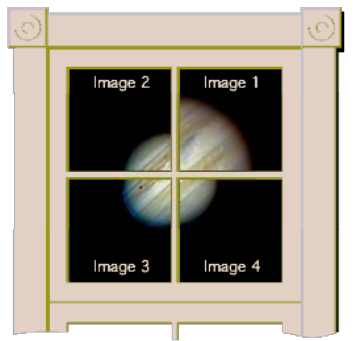 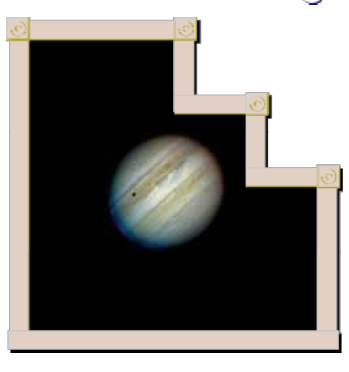 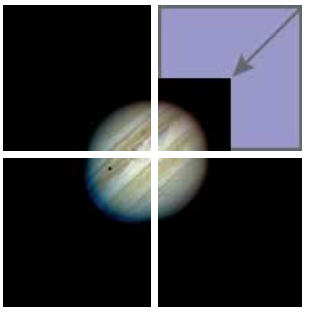 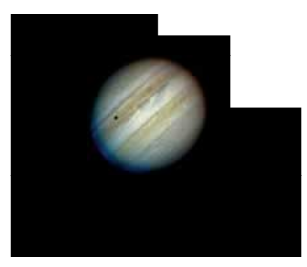 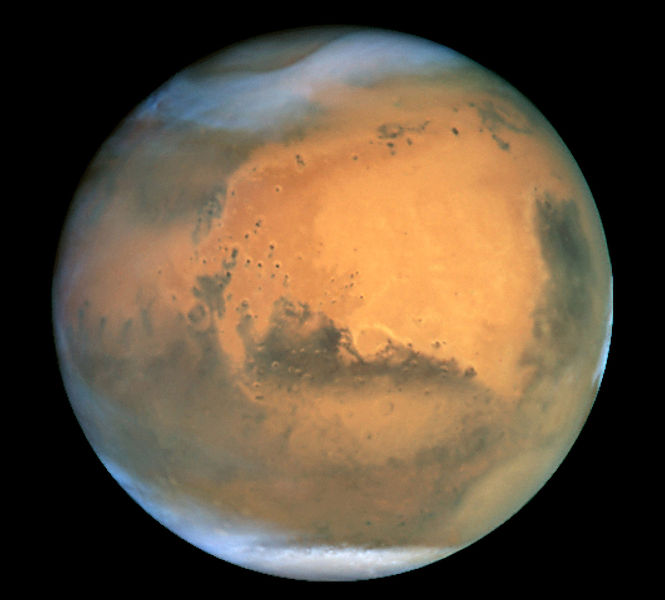 Sistema Solar
Marte
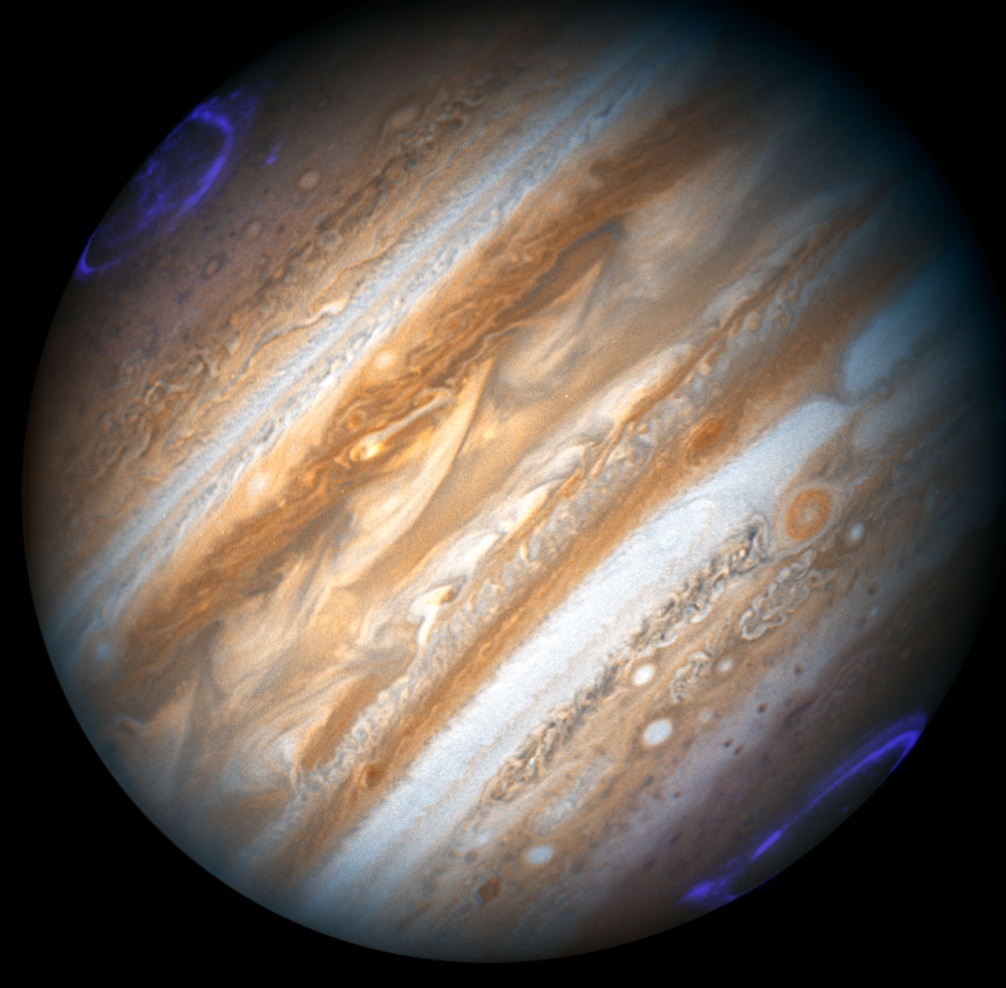 Sistema Solar
Júpiter
Sistema Solar
Júpiter
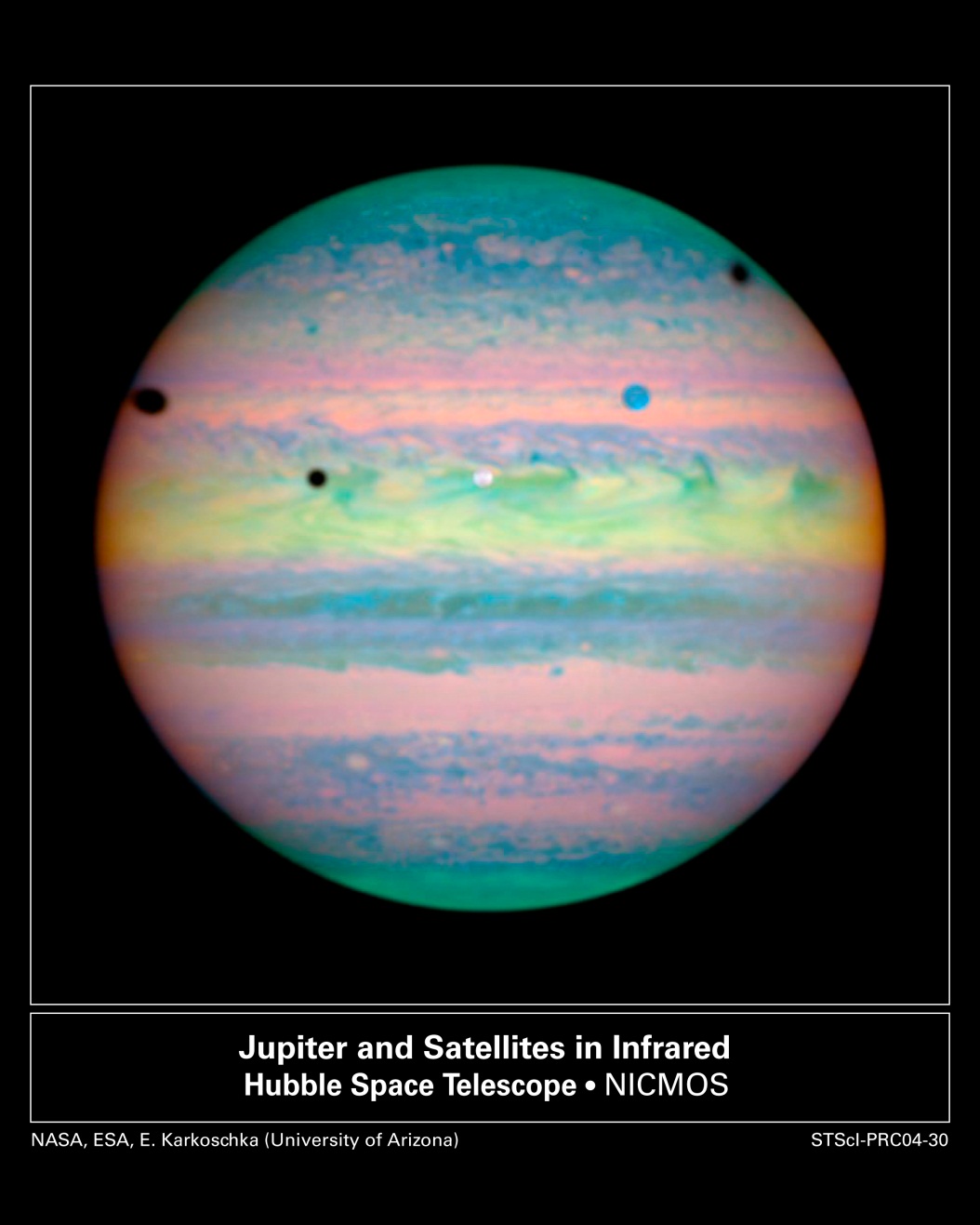 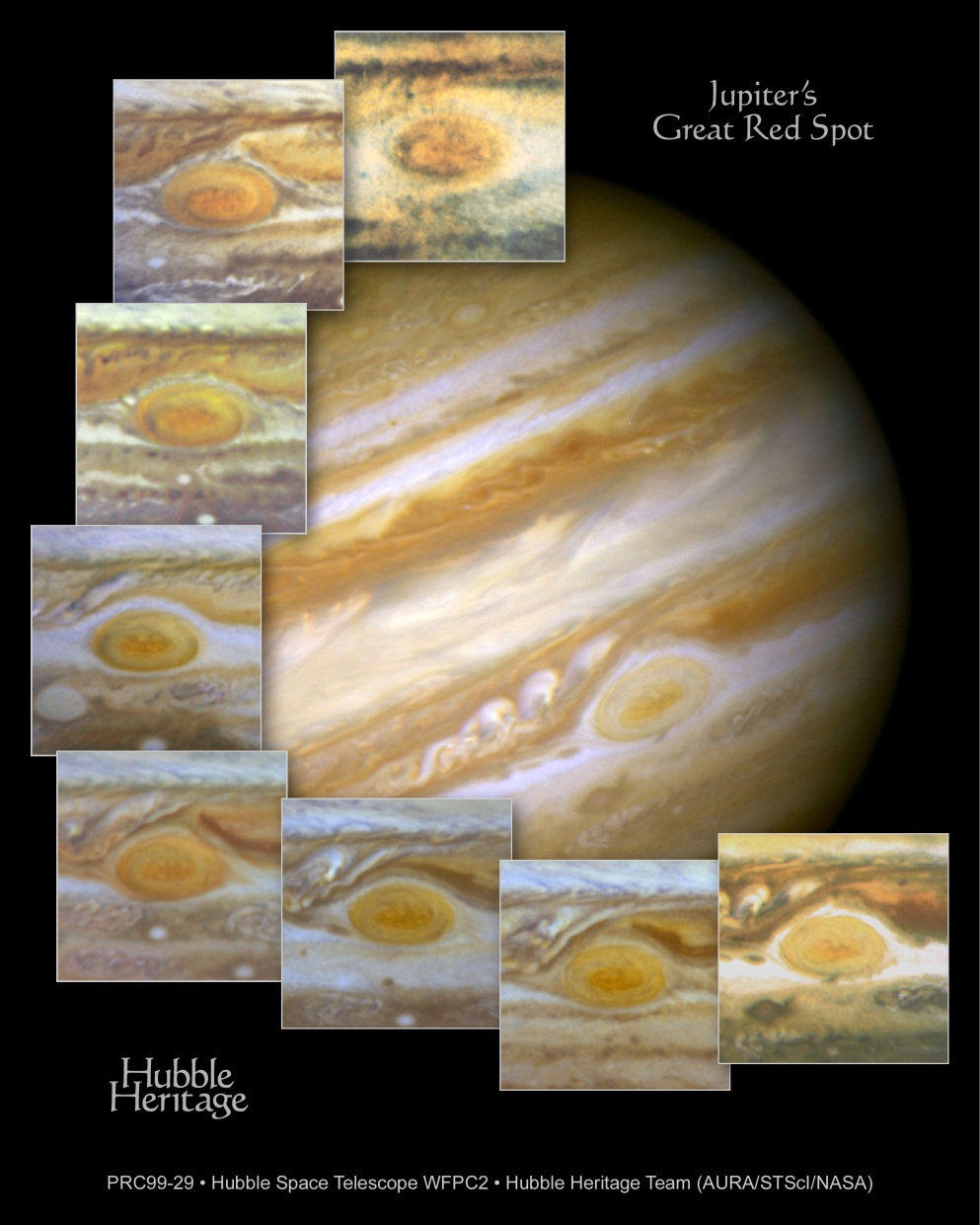 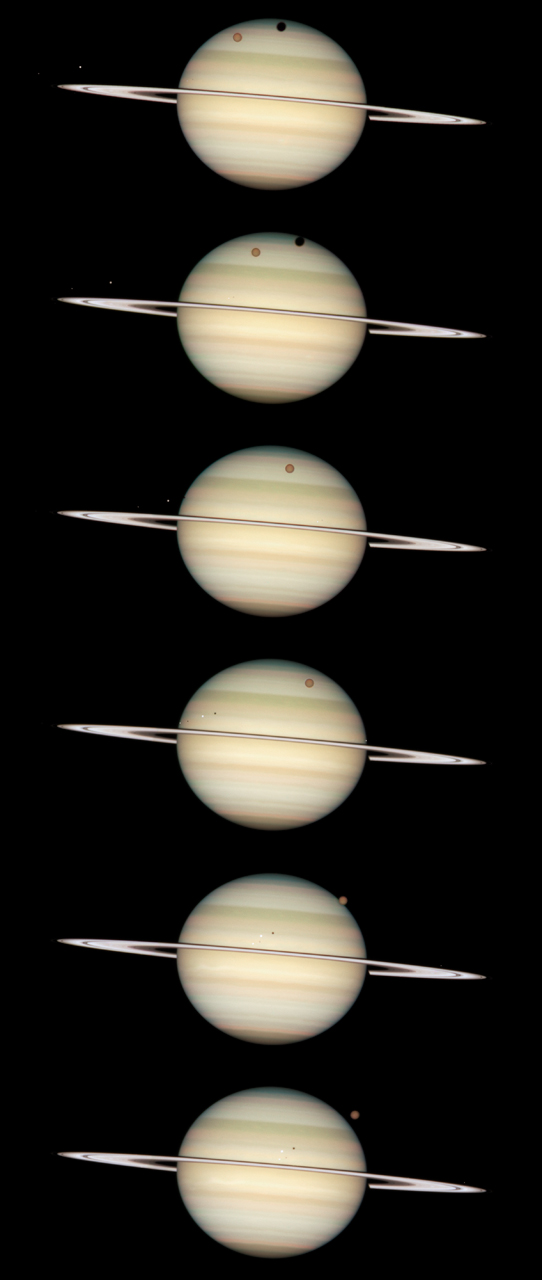 Sistema Solar
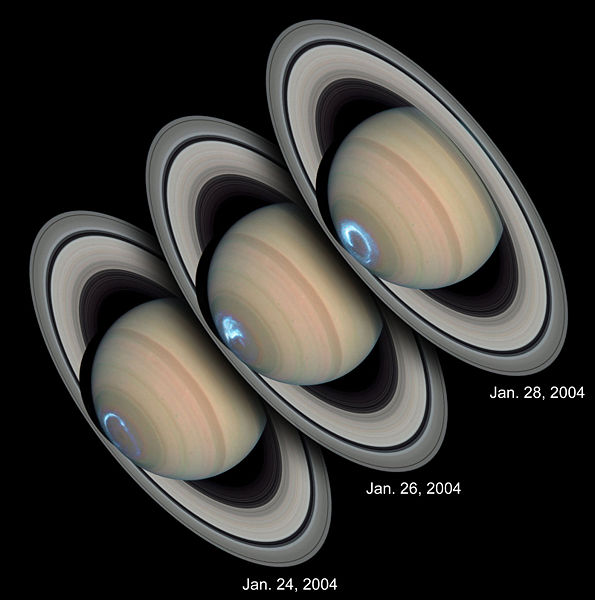 Saturno
Sistema Solar
Lua
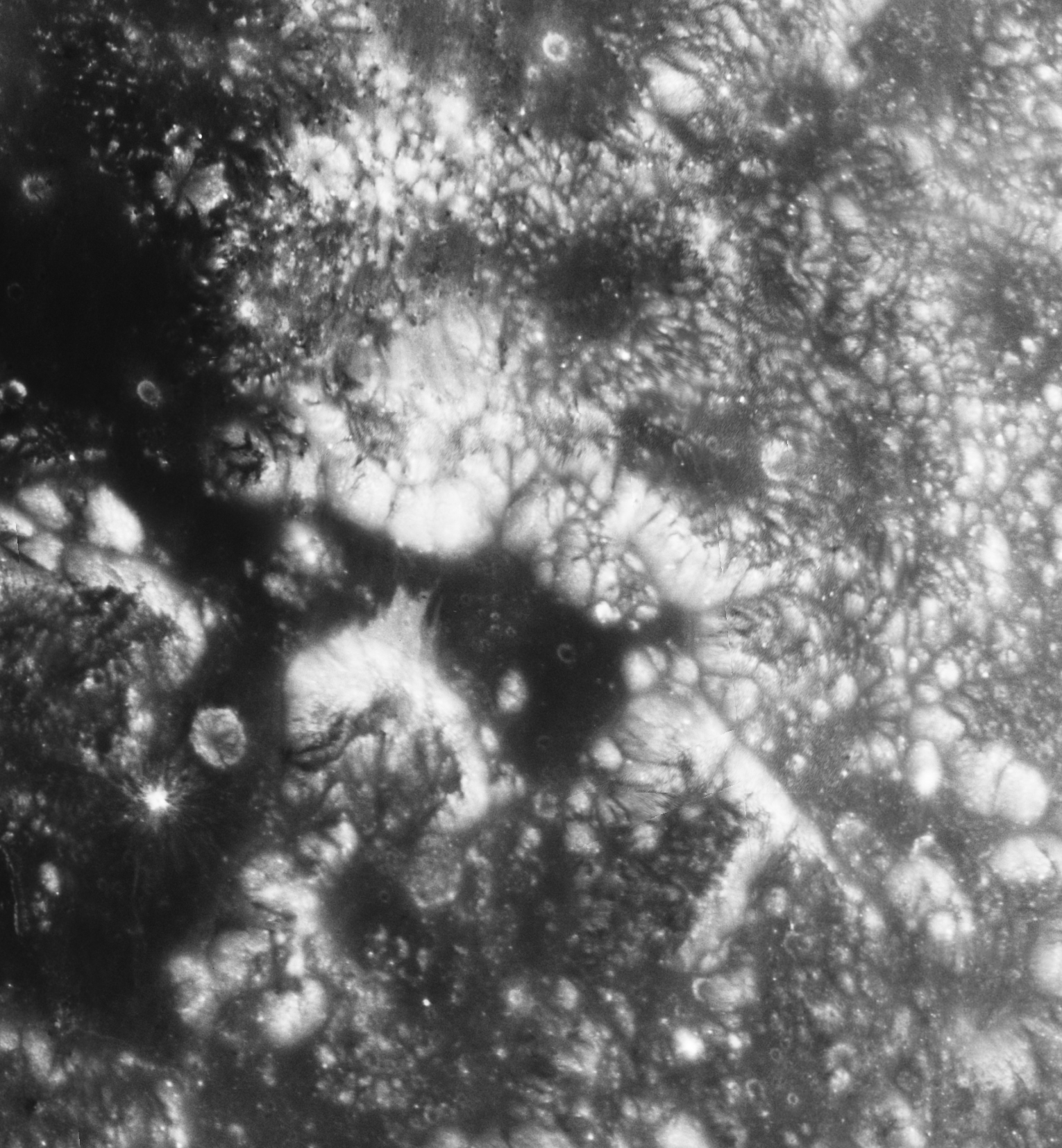 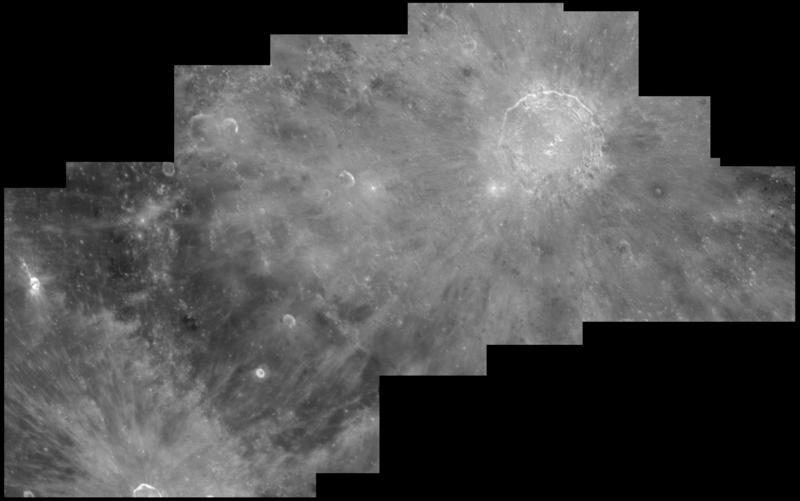 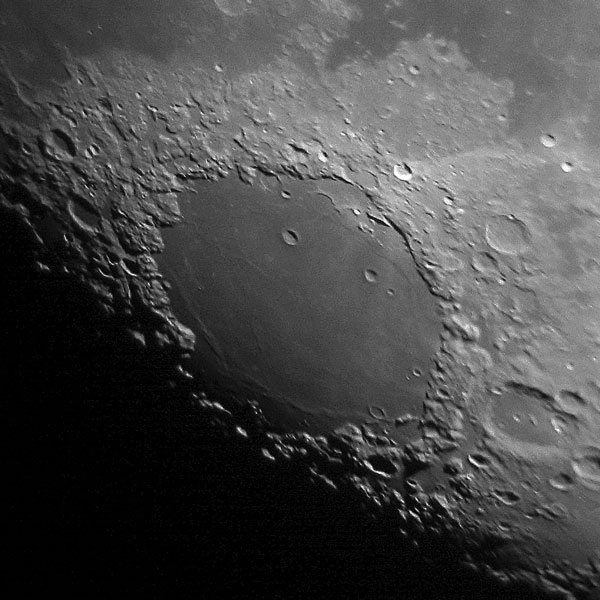 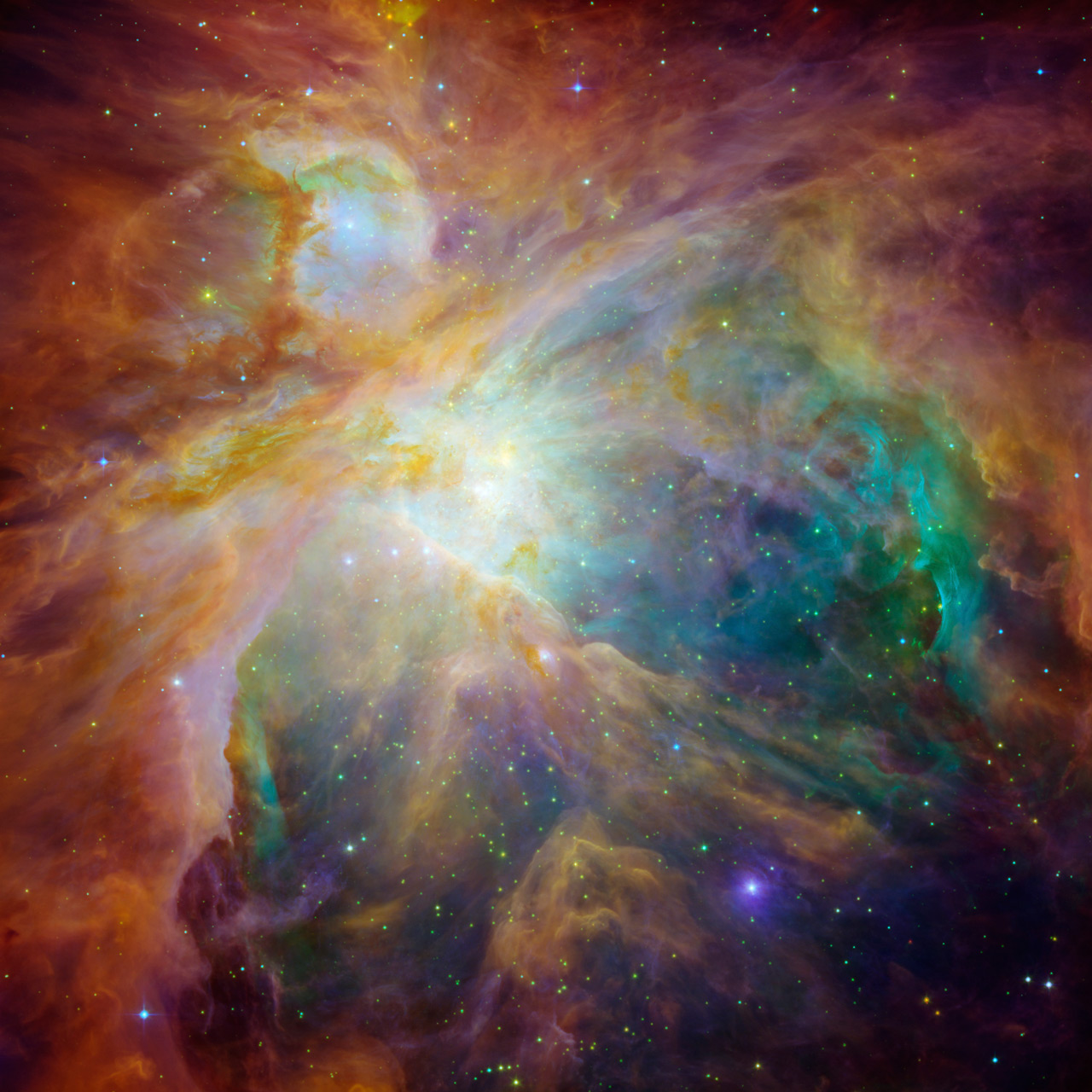 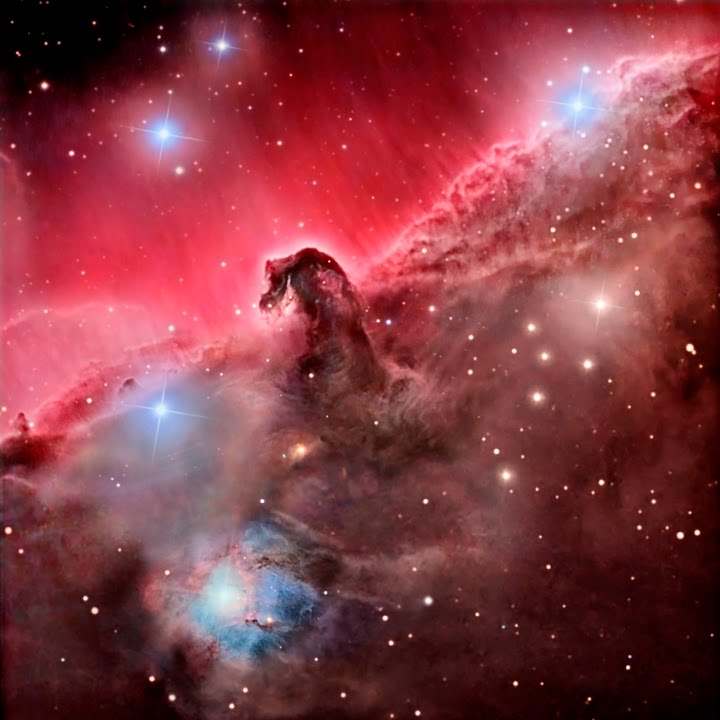 Nebulosa  Órion
Estrelas
Descoberta em 1610;
 Aglomerado Trapézio;
Parte de coleção de nebulosas;
 Nebulosa Cabeça de Cavalo.
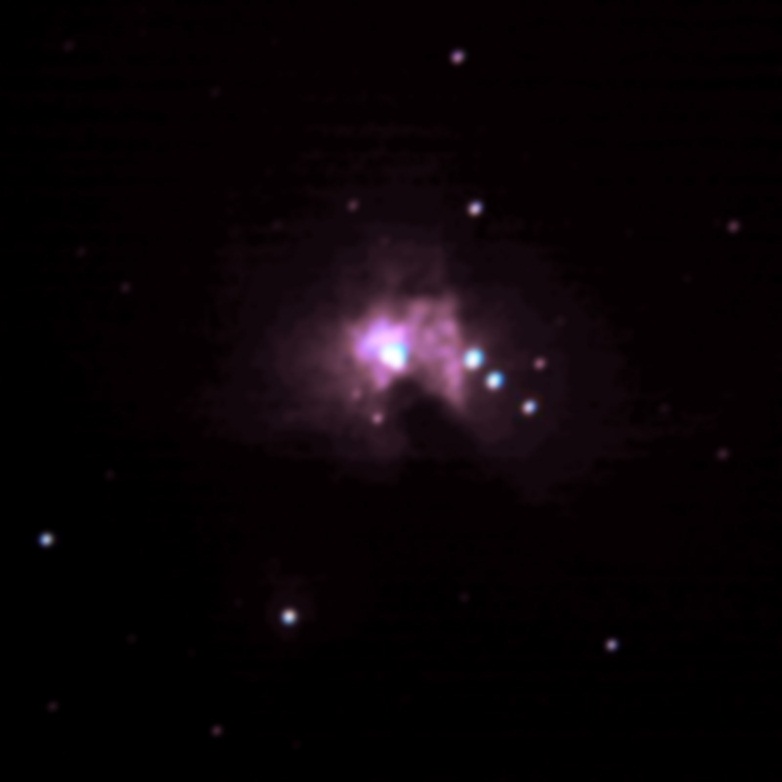 Nebulosa  Órion
Estrelas
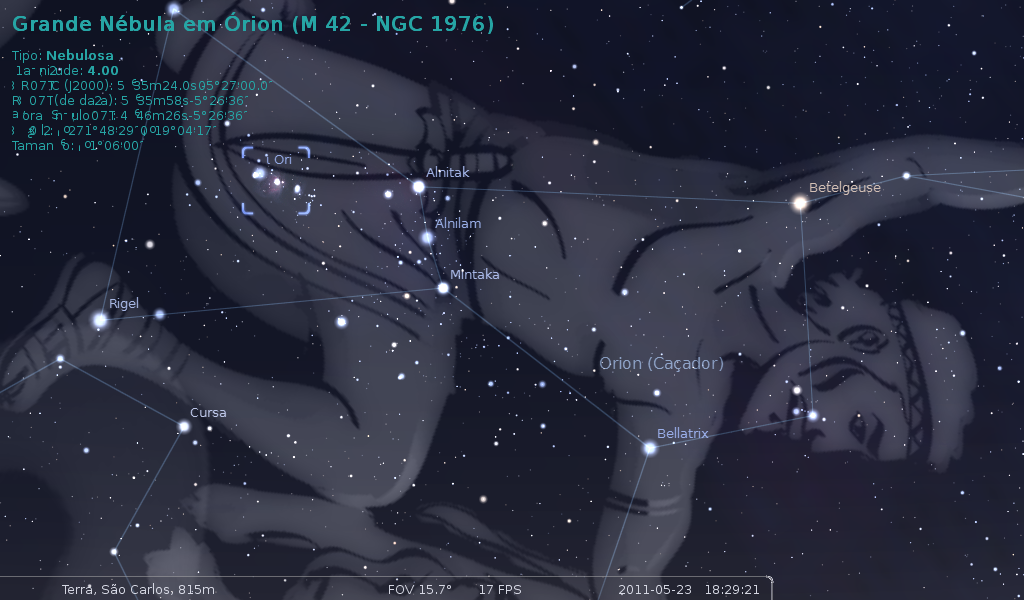 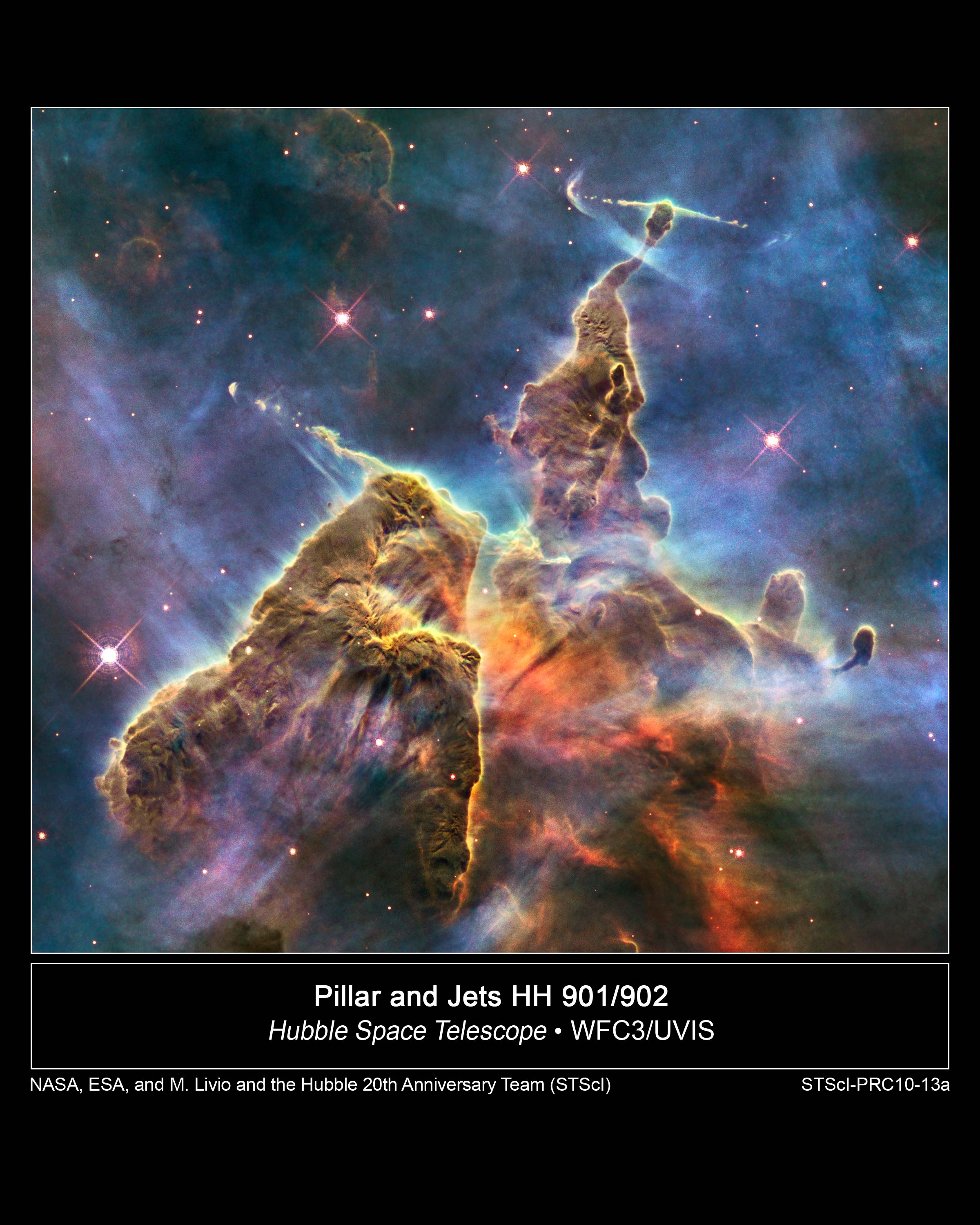 Nebulosa  Pilar
Estrelas
Constelação Serpente;
 1 ano-luz.
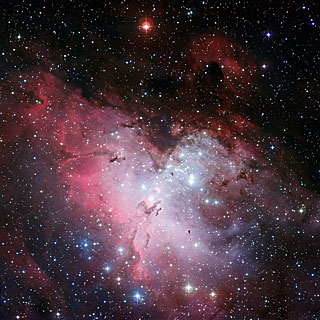 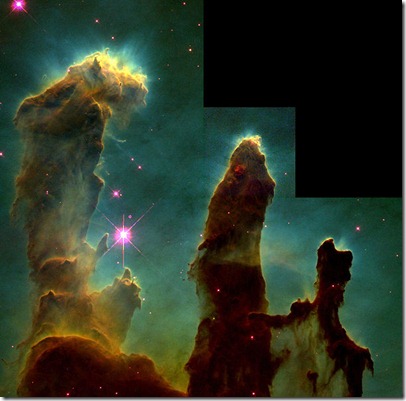 Nebulosa  Pilar
Estrelas
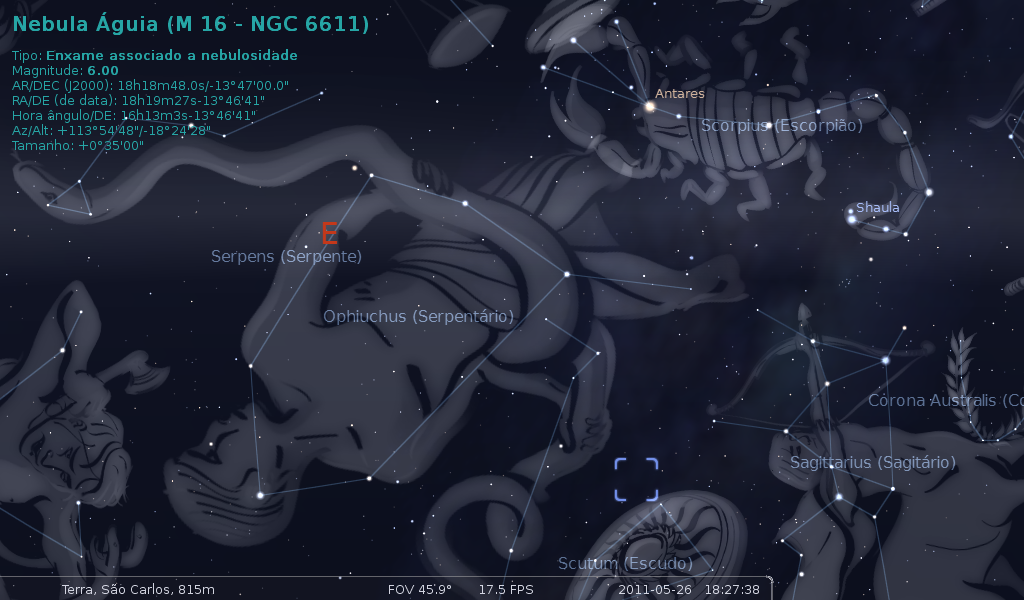 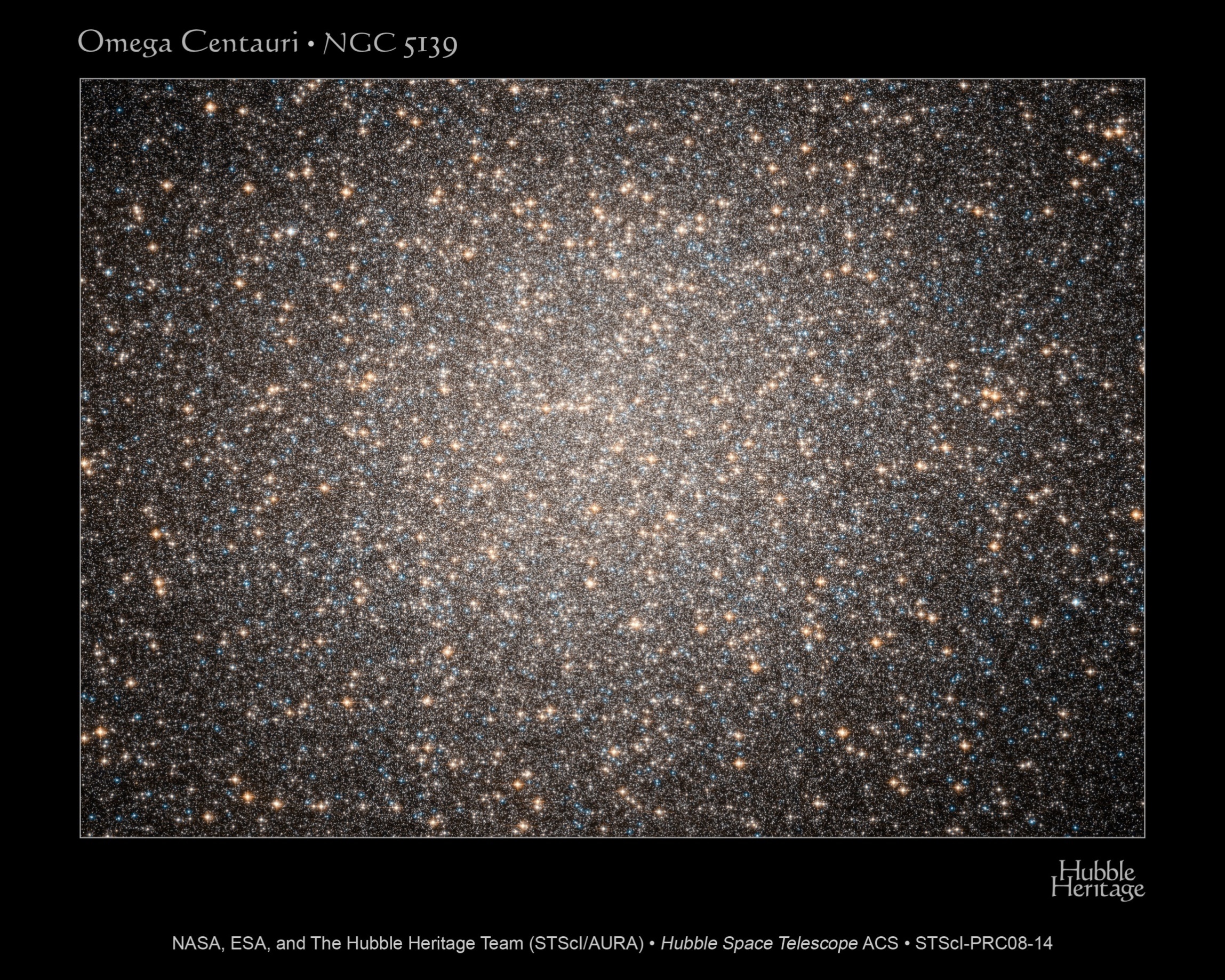 Estrelas
Descoberta em 1677;
 Orbita a Via Lactea;
 Visível a olho nu;
 12 bilhões de anos;
 Núcleo galáxia anã.
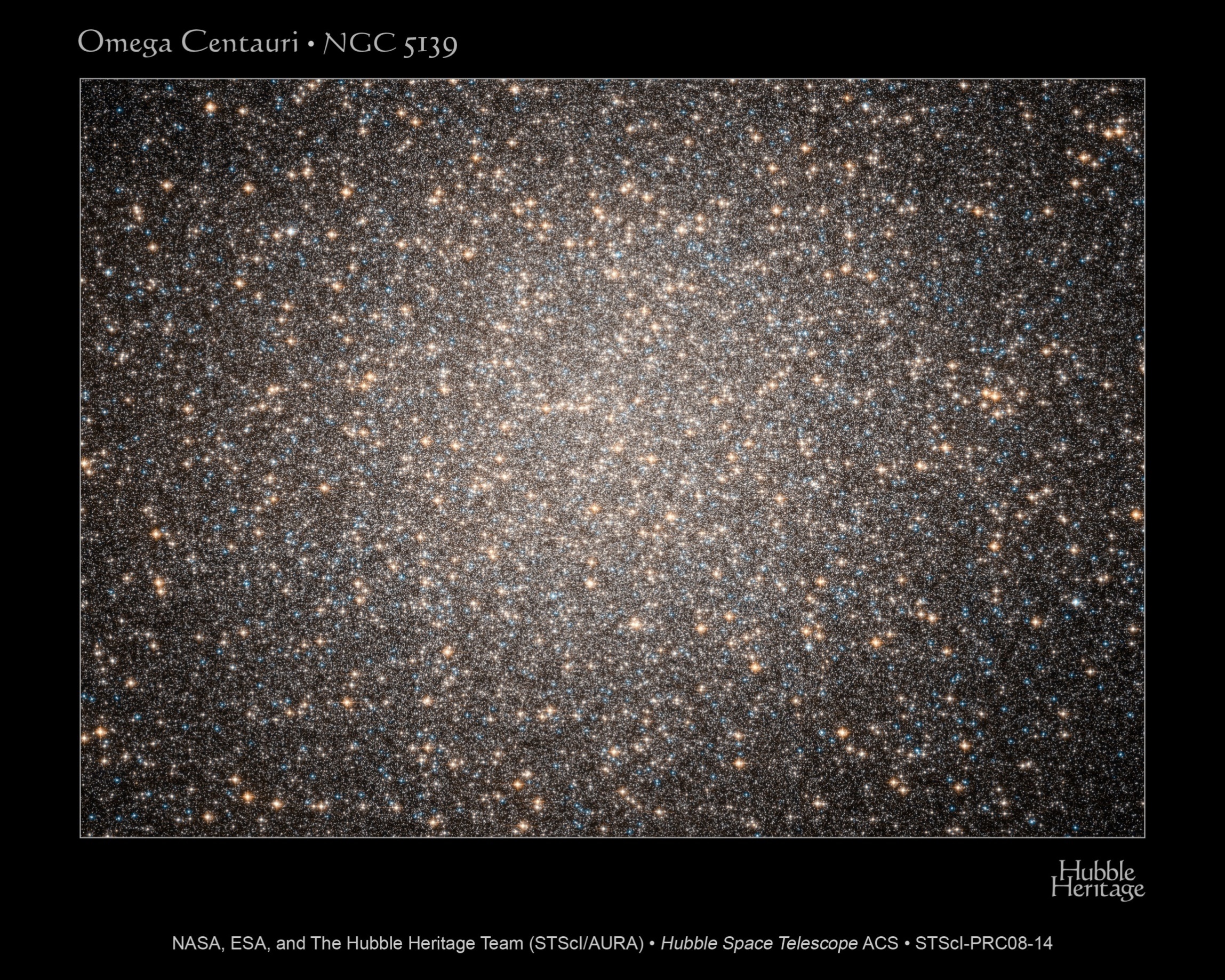 Estrelas
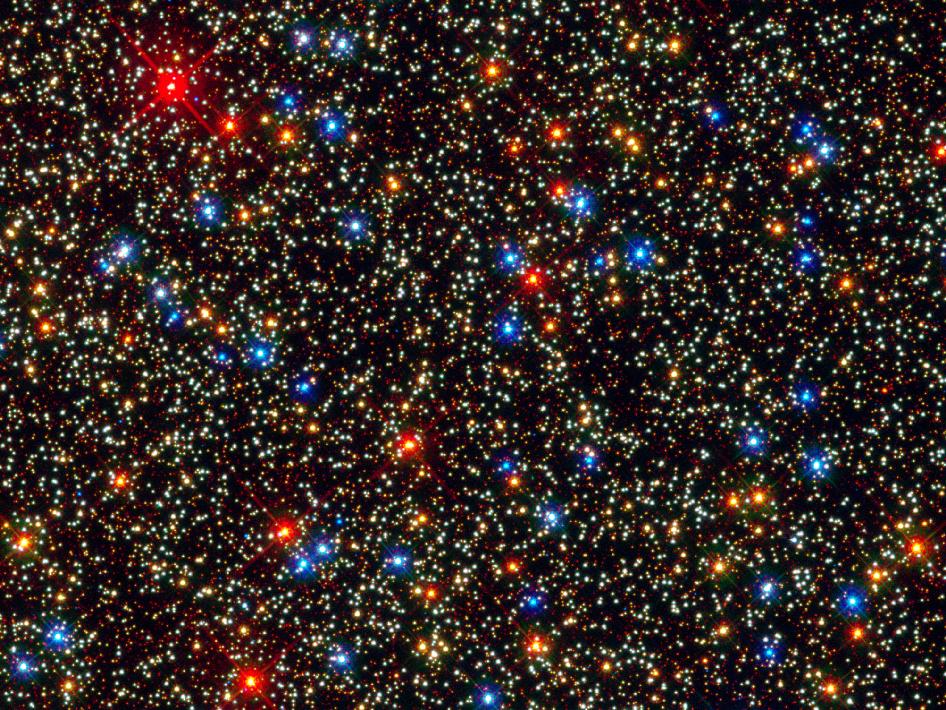 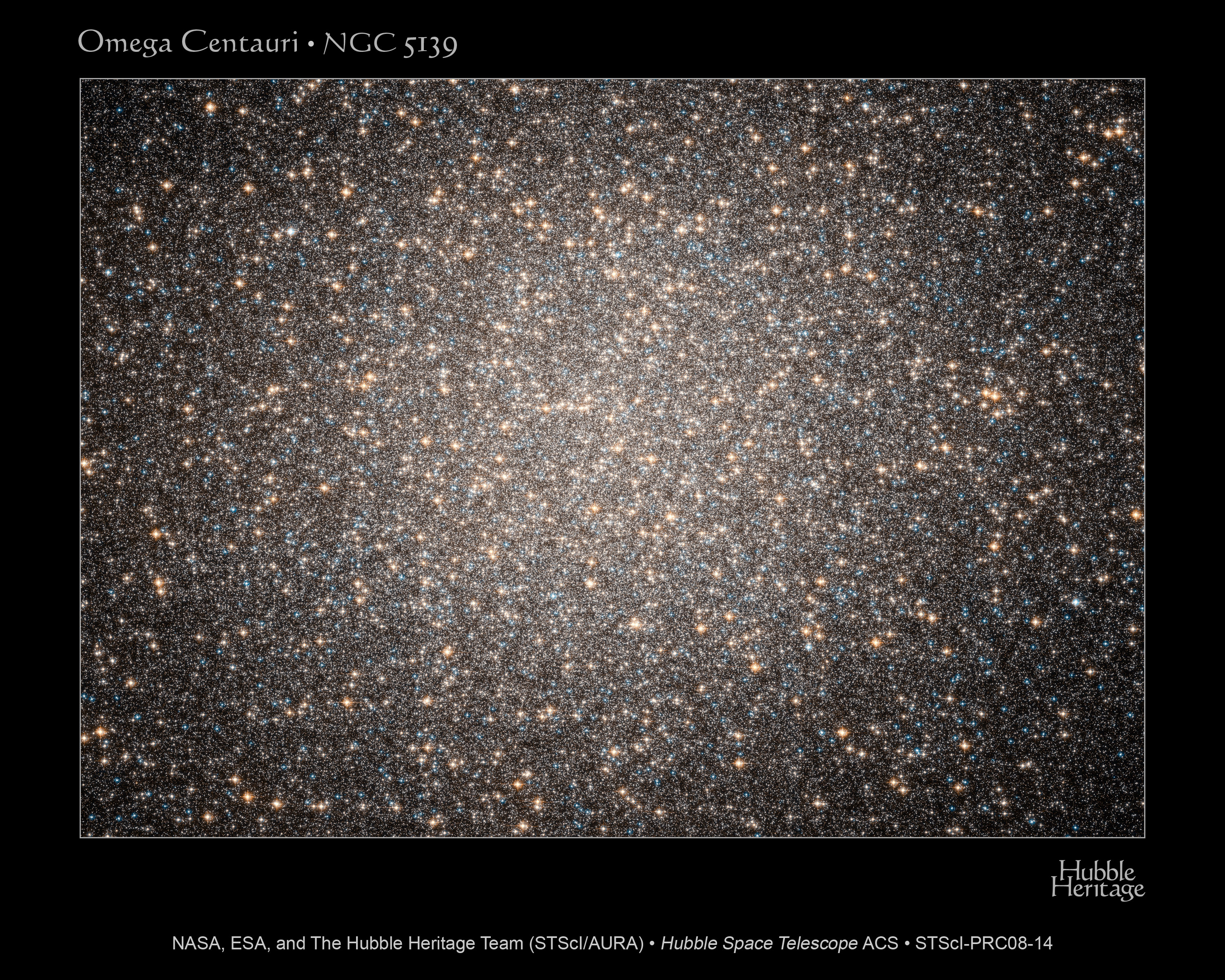 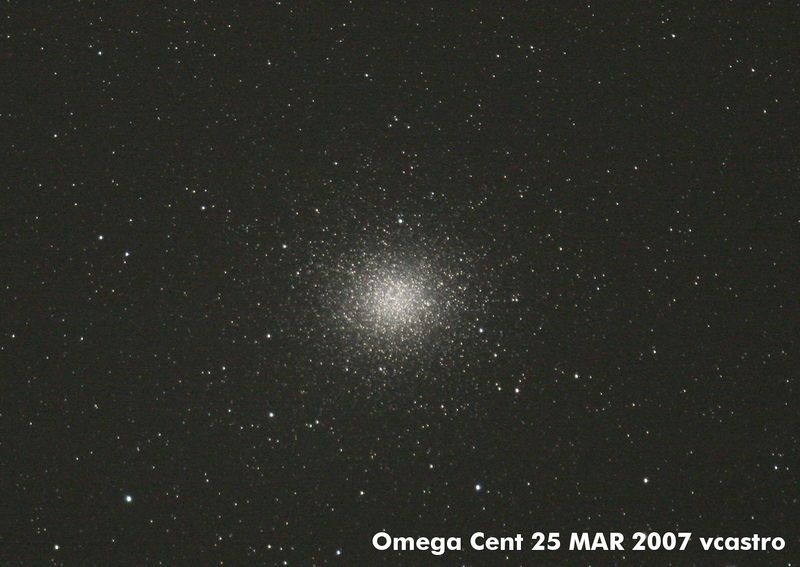 Estrelas
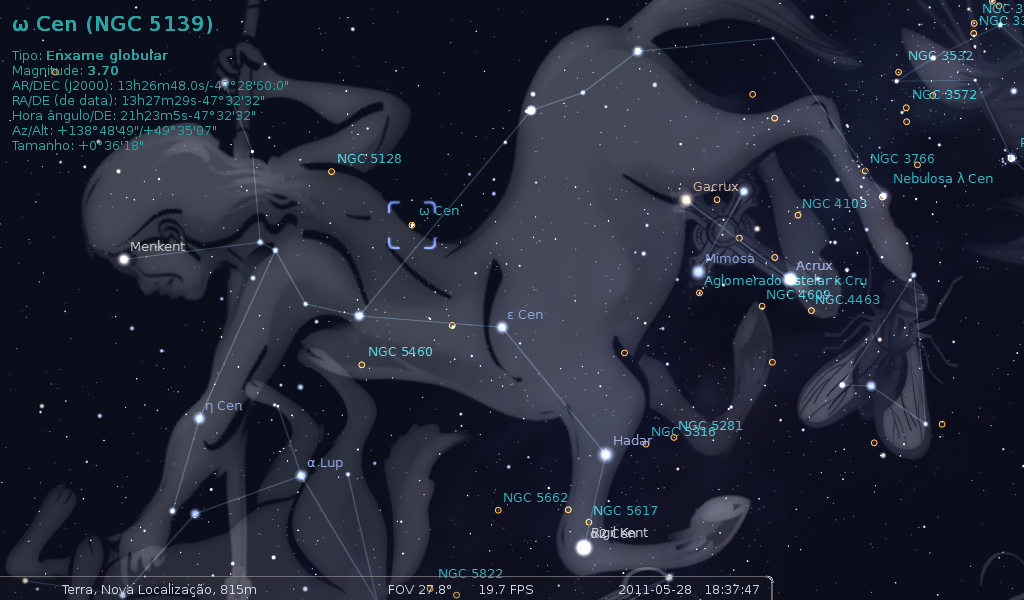 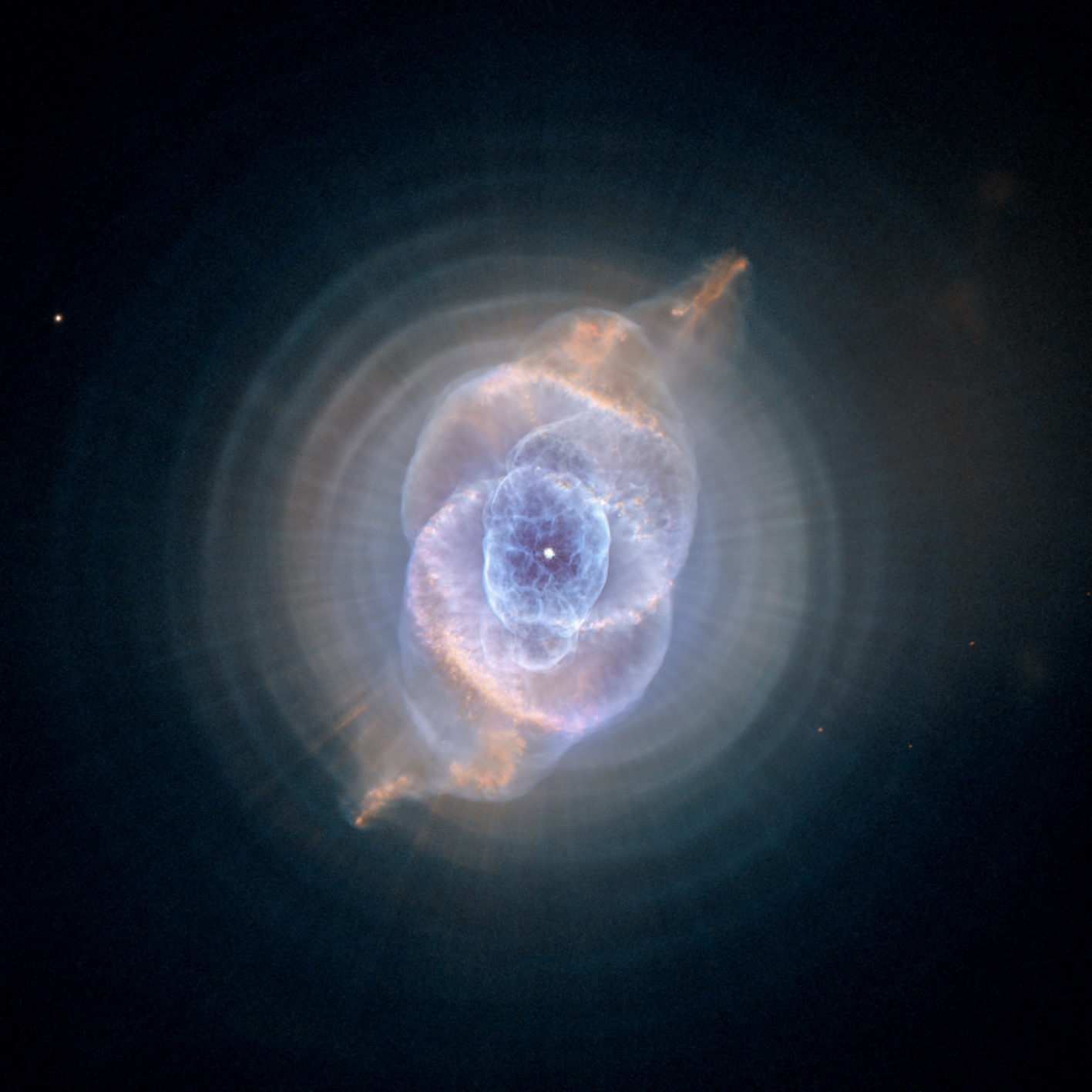 Nebulosa  Olho de Gato
Estrelas
Descoberta em 1786;
 Constelação de Dragão;
Semelhante ao Sol;
 10 mil vezes mais luminosa;
 Sistema binário.
Nebulosa  Olho de Gato
Estrelas
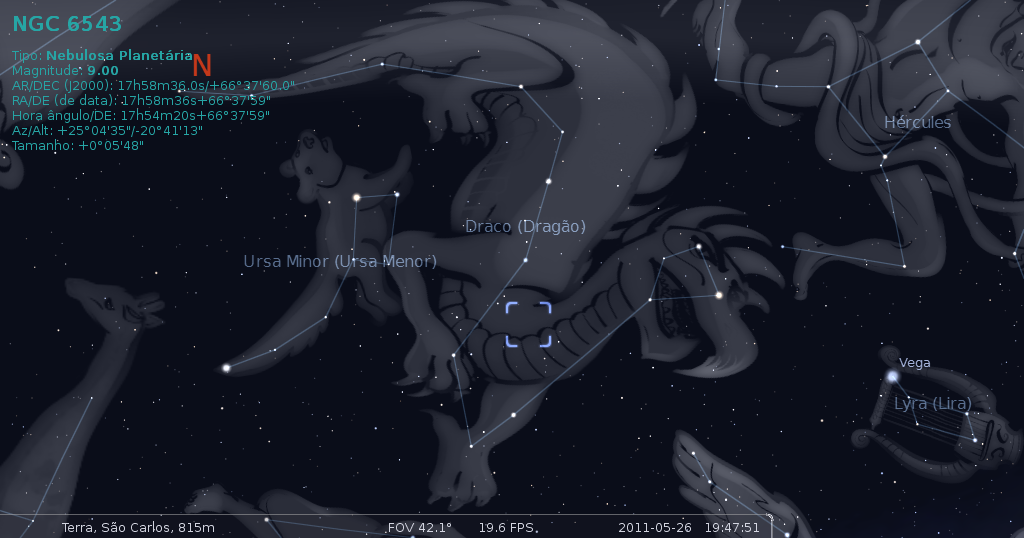 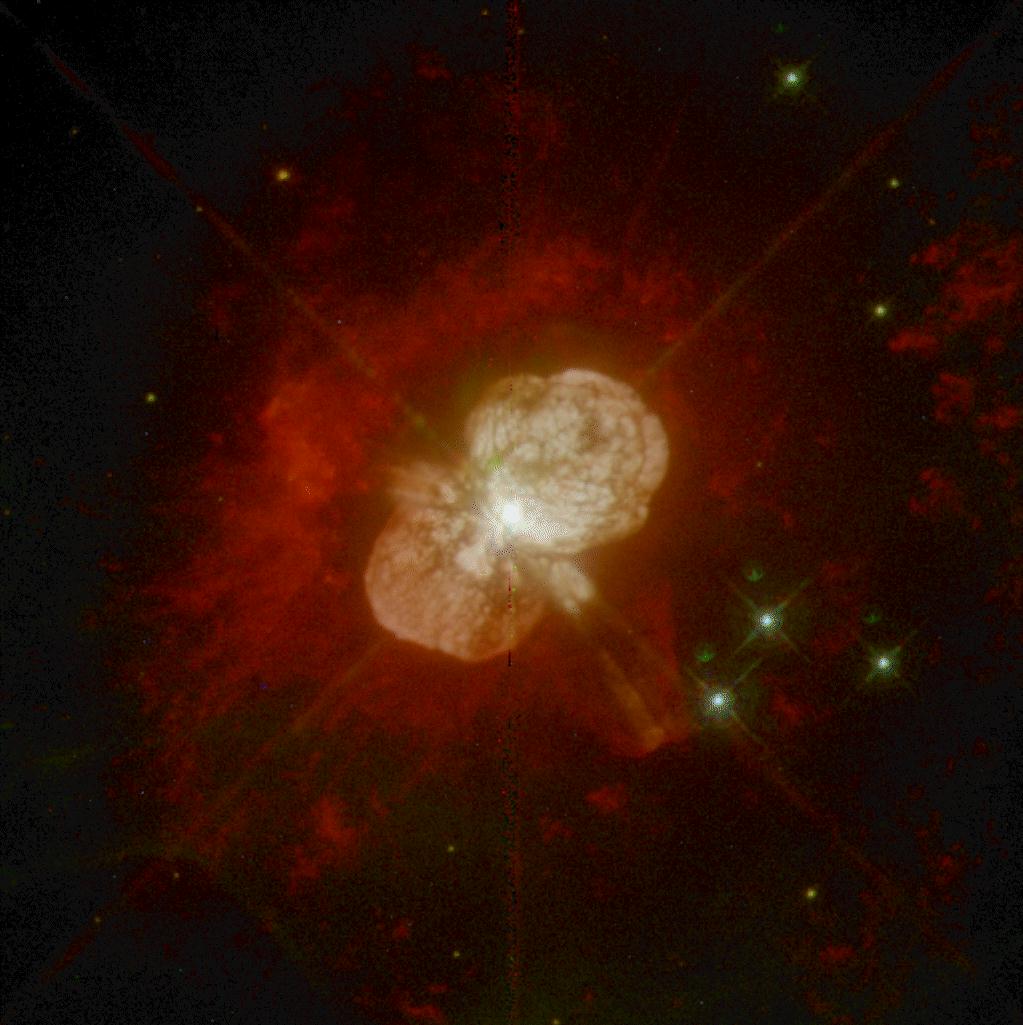 Nebulosa Eta Carinae
Estrelas
Descoberta em 1677;
 500 vezes o Sistema Solar;
Estrela variável;
 Estrela 3 vezes maior que a outra;
Pode virar Super Nova.
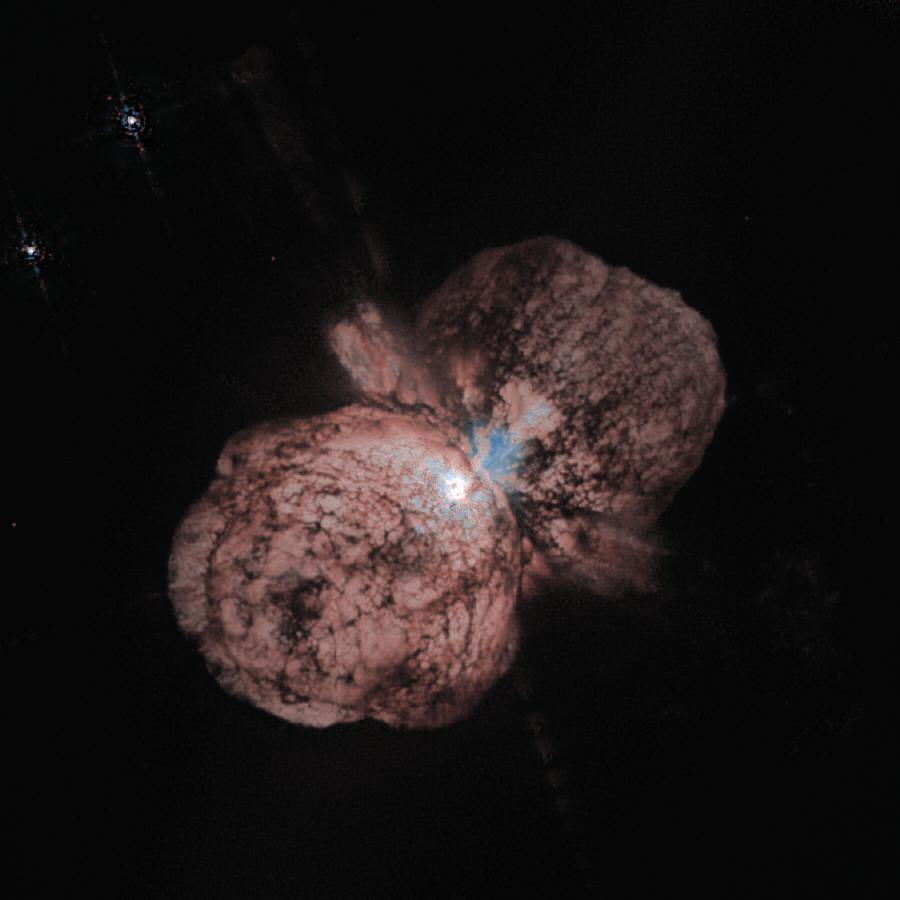 Nebulosa  Eta Carinae
Estrelas
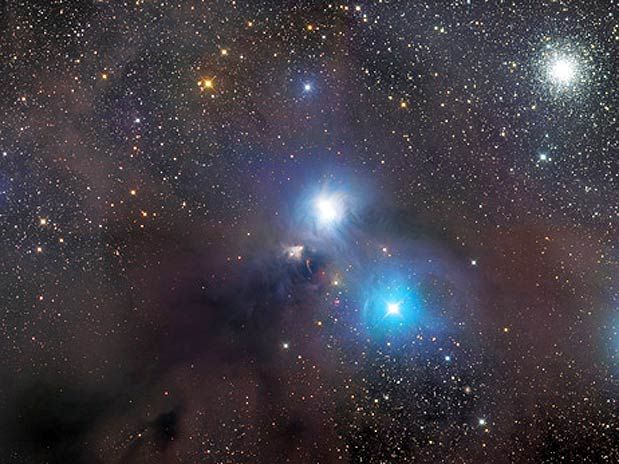 Nebulosa  Eta Carinae
Estrelas
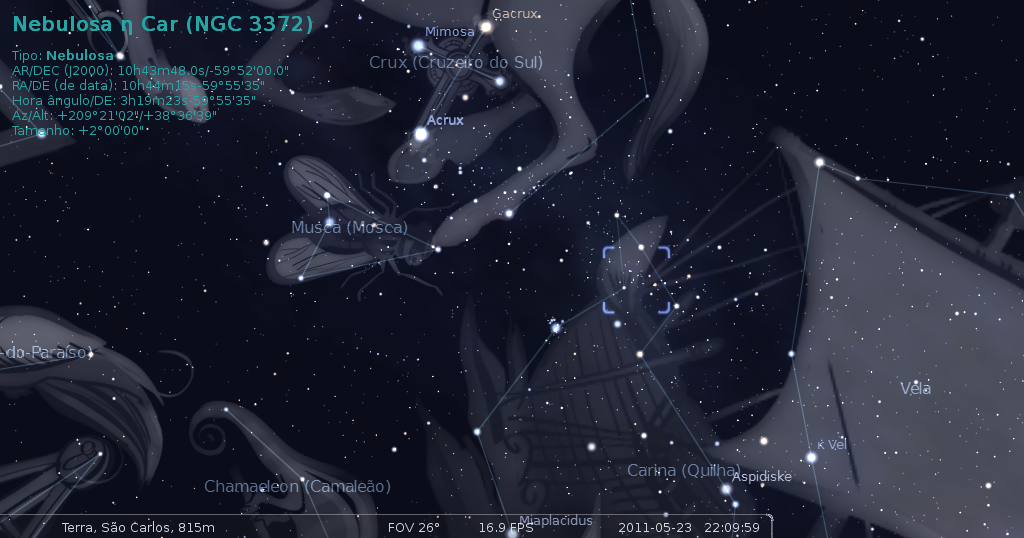 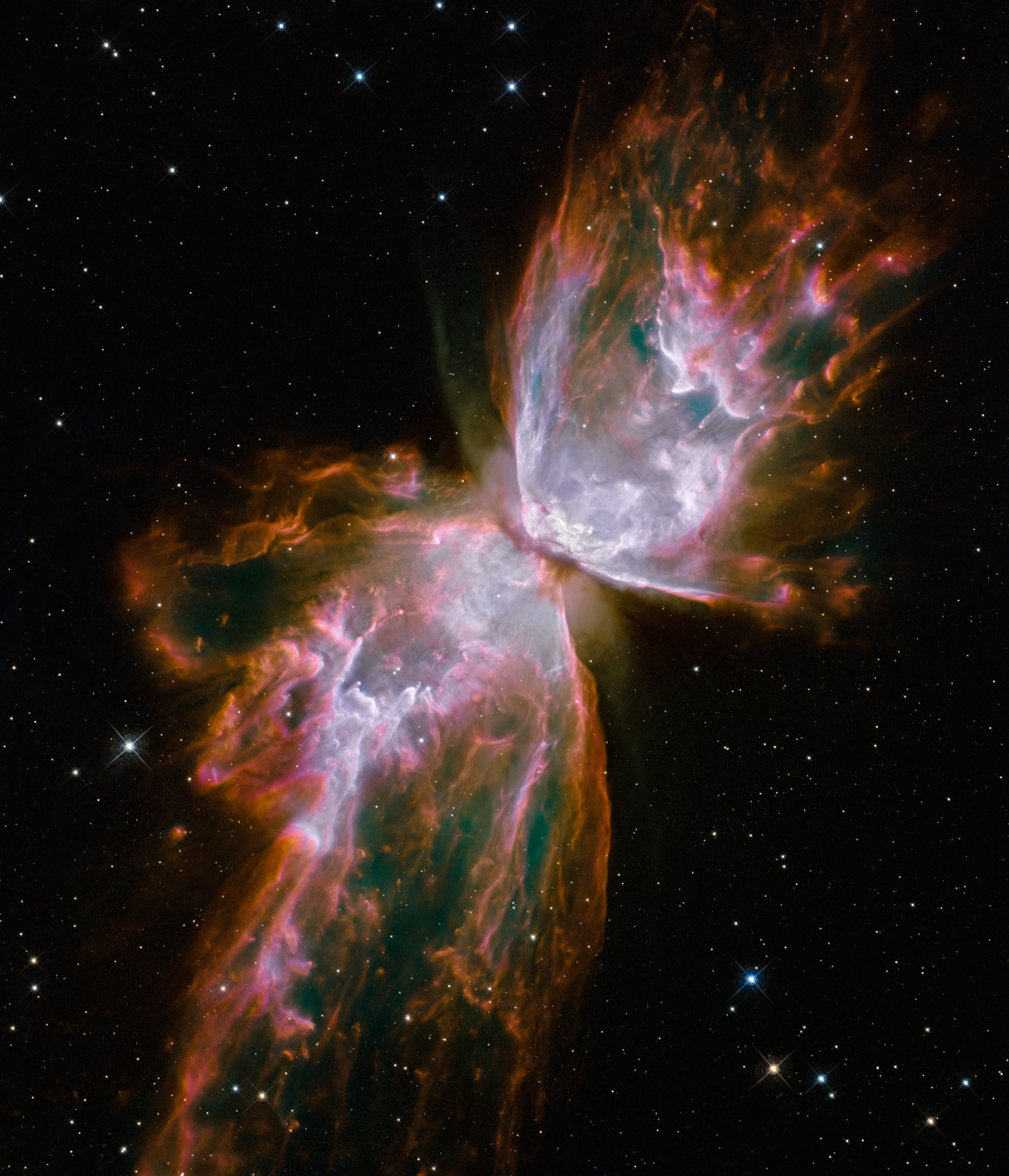 Nebulosa  Borboleta
Estrelas
Sistema binário;
 Constelação de Escorpião.
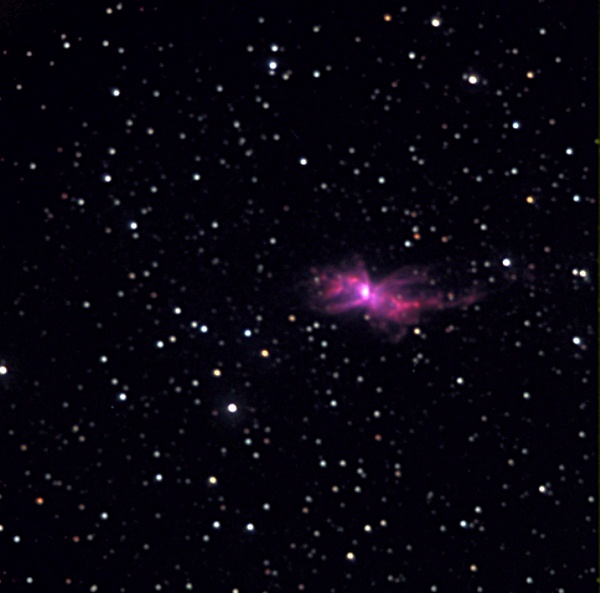 Nebulosa  Borboleta
Estrelas
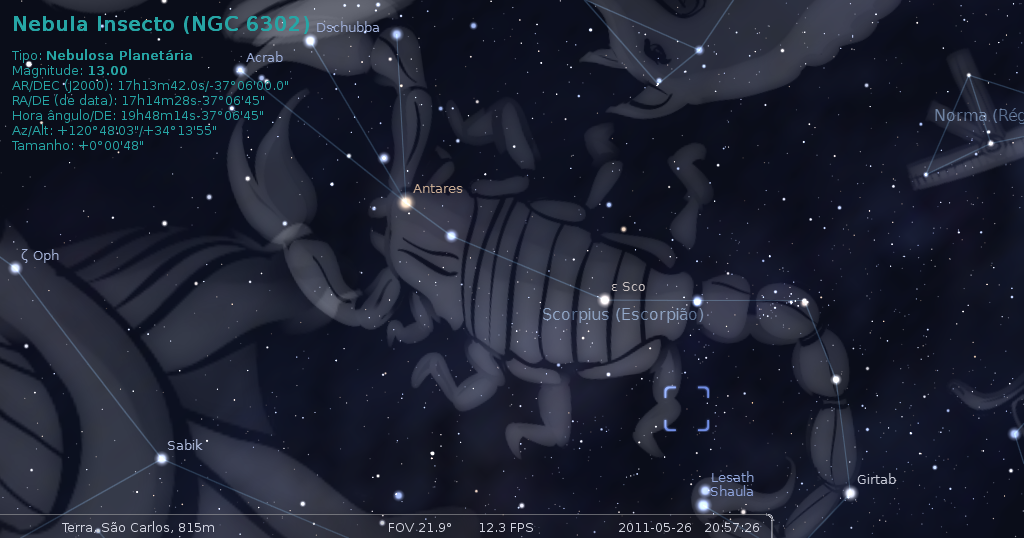 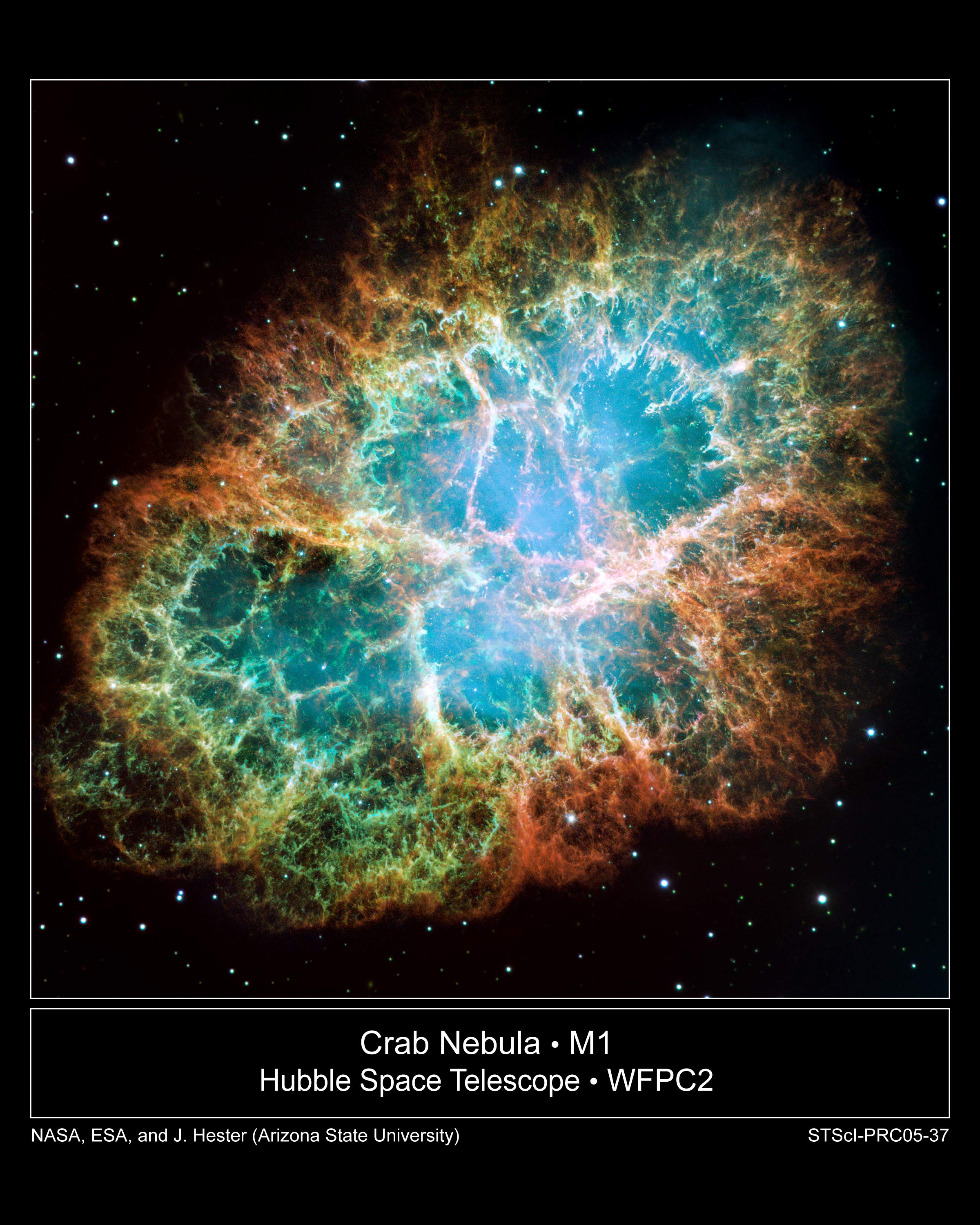 Nebulosa  Caranguejo
Estrelas
400 milhões de sóis;
 Relatada pelos chineses em 1054.
 Pulsar no centro.
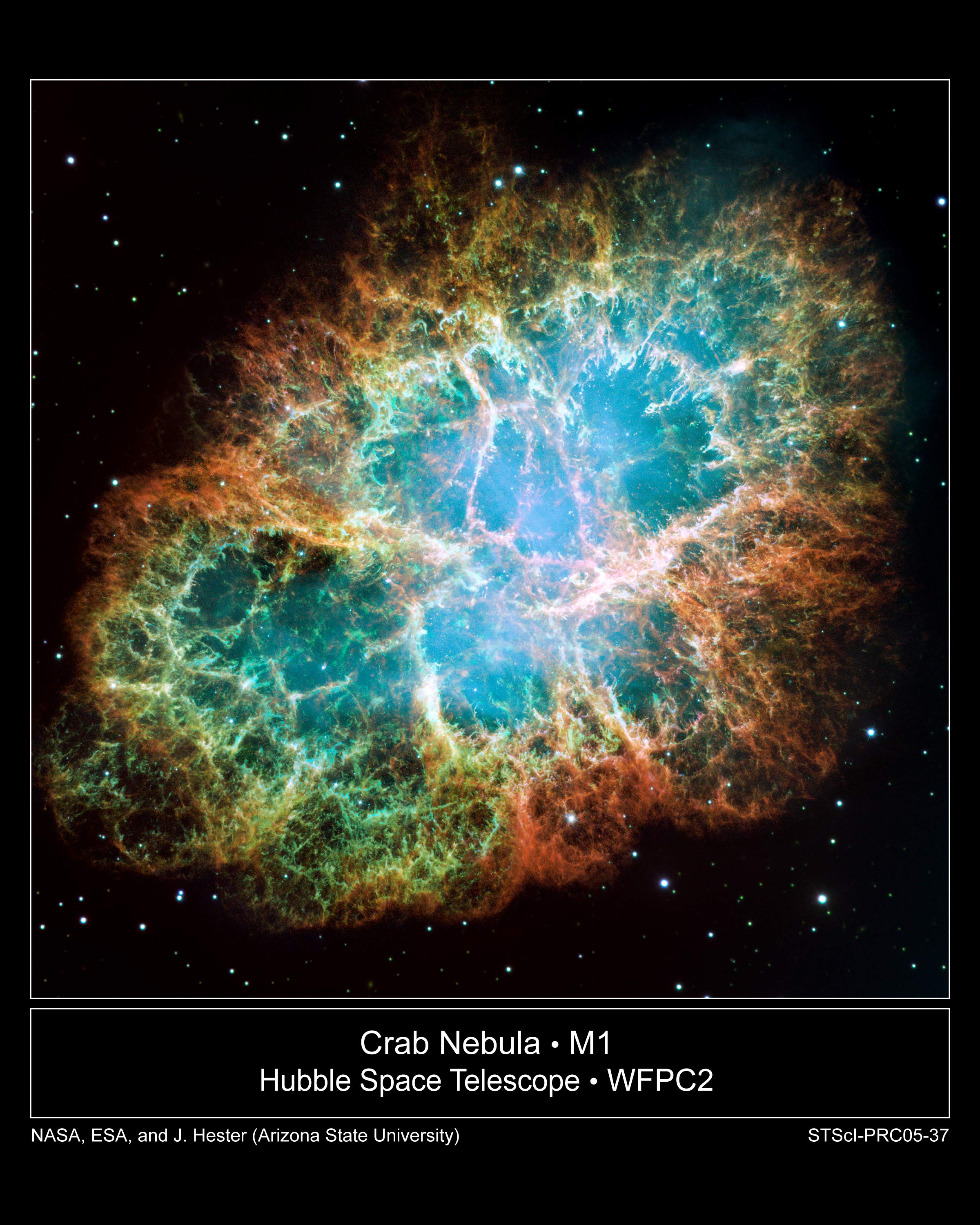 Nebulosa  Caranguejo
Estrelas
400 milhões de sóis;
 Relatada pelos chineses em 1054.
 Pulsar no centro.
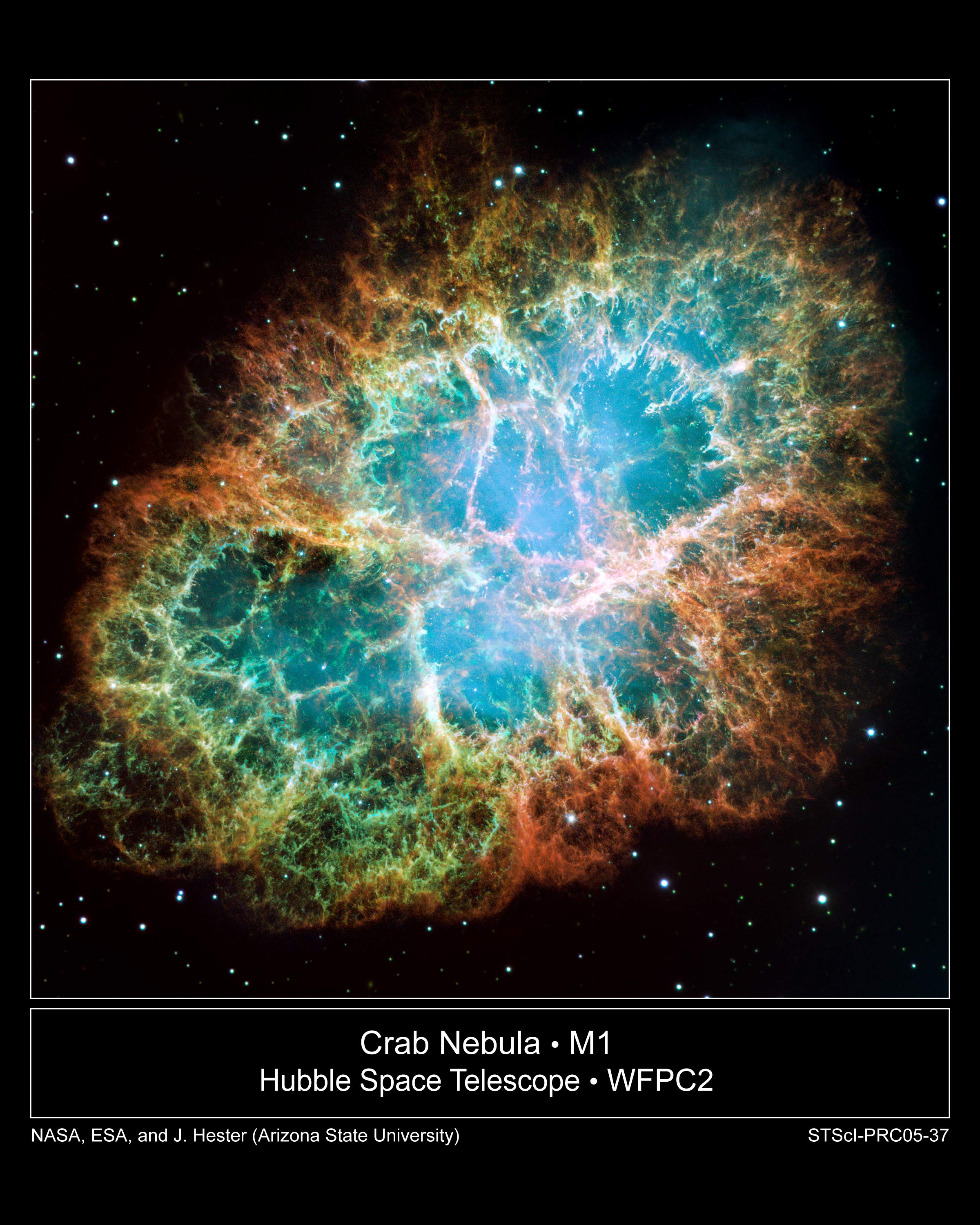 Nebulosa  Caranguejo
Estrelas
400 milhões de sóis;
 Relatada pelos chineses em 1054.
 Pulsar no centro.
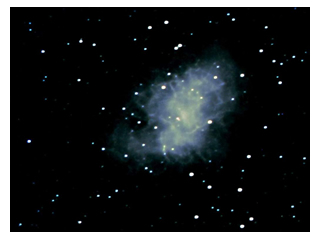 Nebulosa  Caranguejo
Estrelas
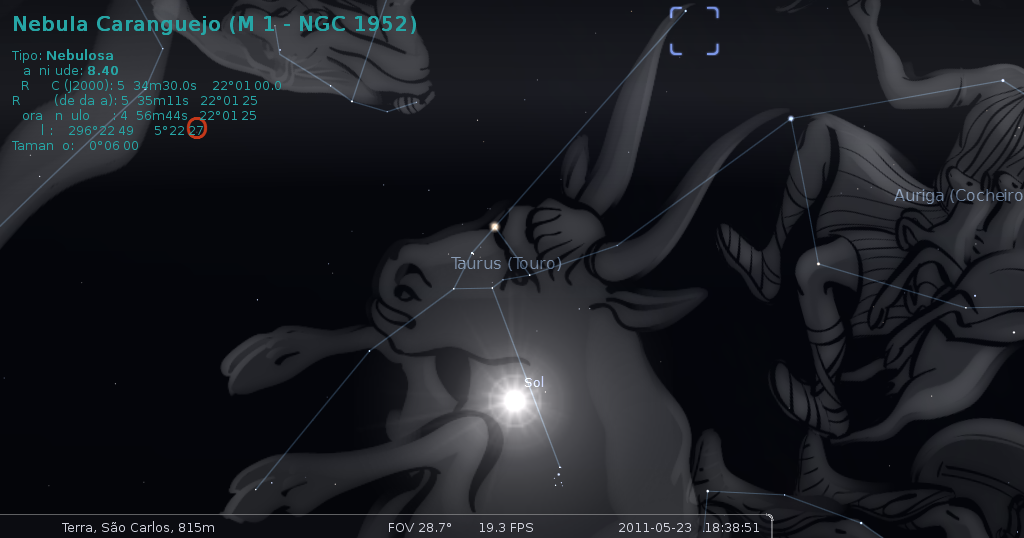 Explosão de Estrela
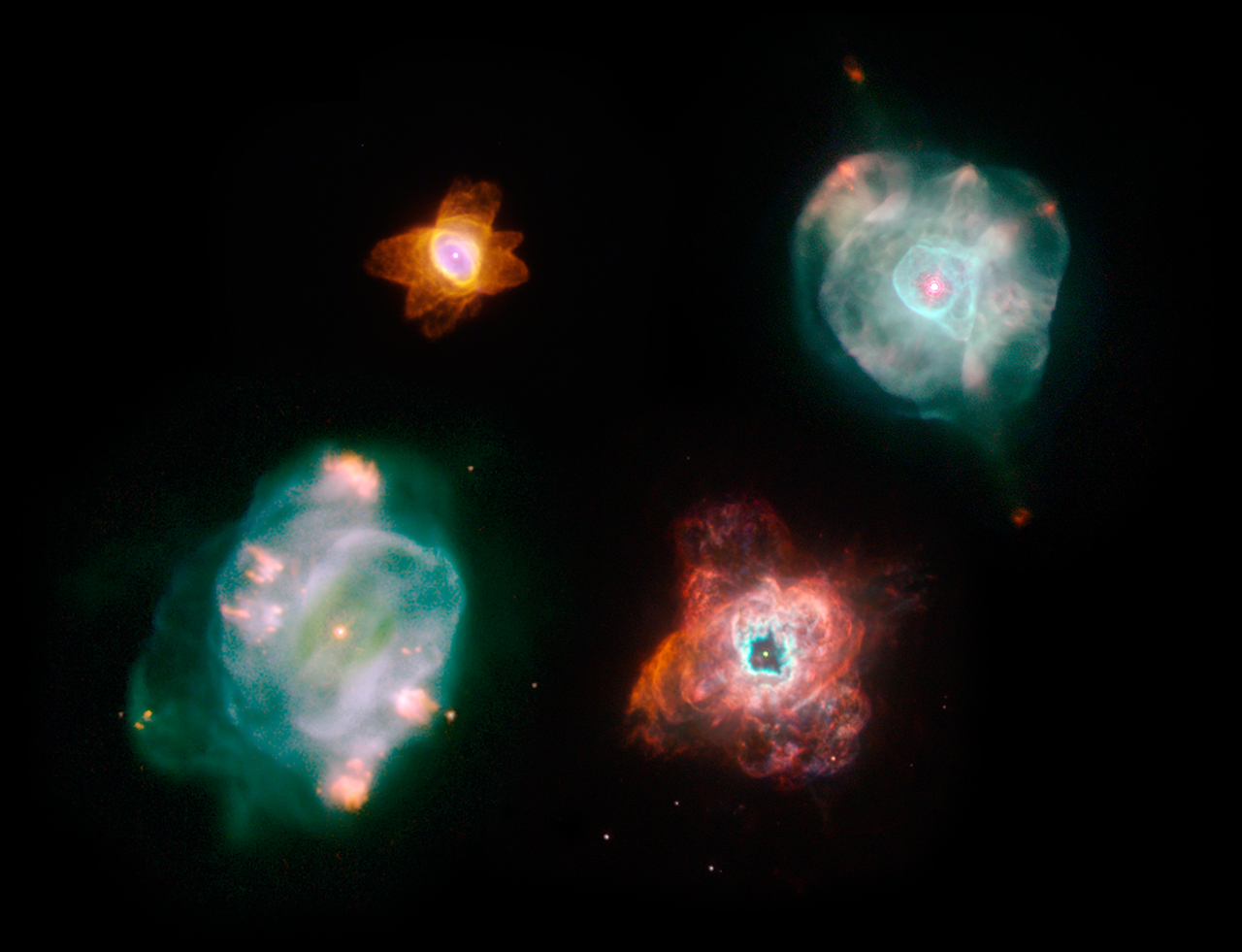 Nebulosas Planetárias
Estrelas
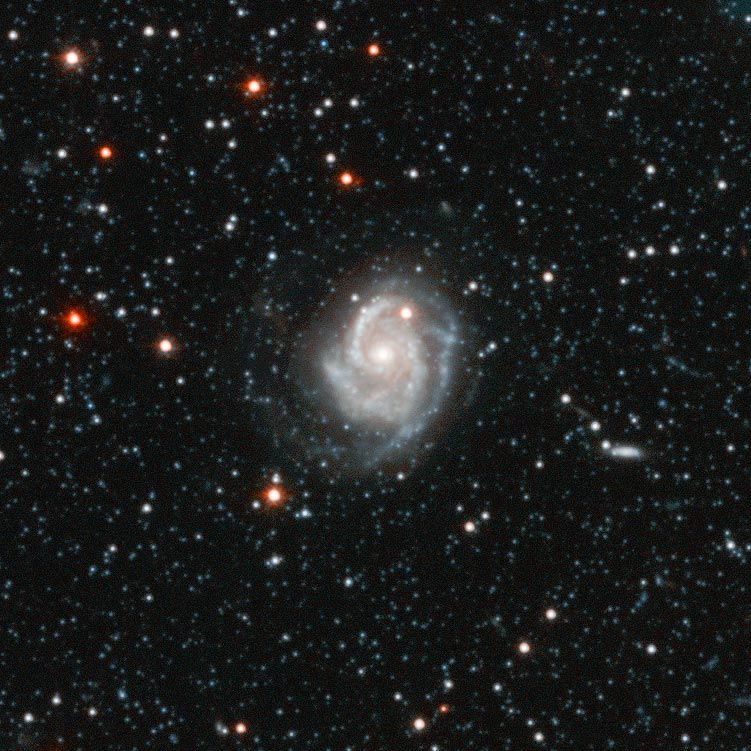 Andrômeda
Galáxias
Constelação Andrômeda;
 Maior que a Via Lactea;
 Visível a olho nu;
Colisão entre galáxias.
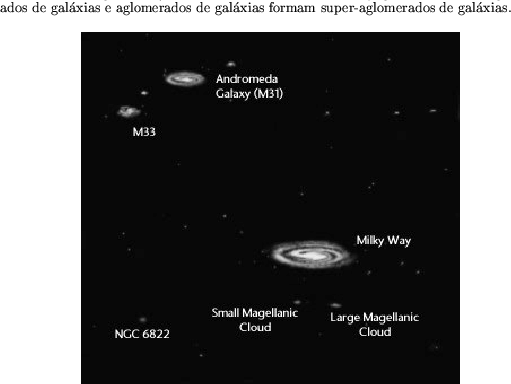 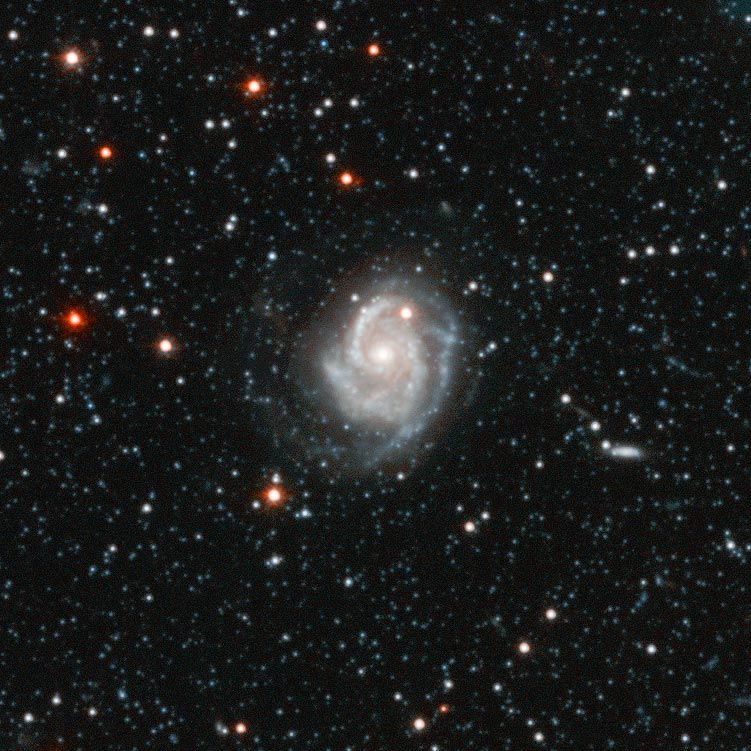 Andromeda
Galáxias
Constelação Andrômeda;
 Maior que a Via Lactea;
 Visível a olho nu;
Colisão entre galáxias (4,5 bi anos).
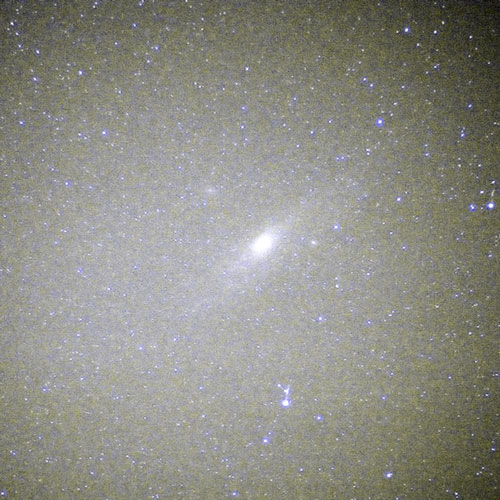 Andromeda
Galáxias
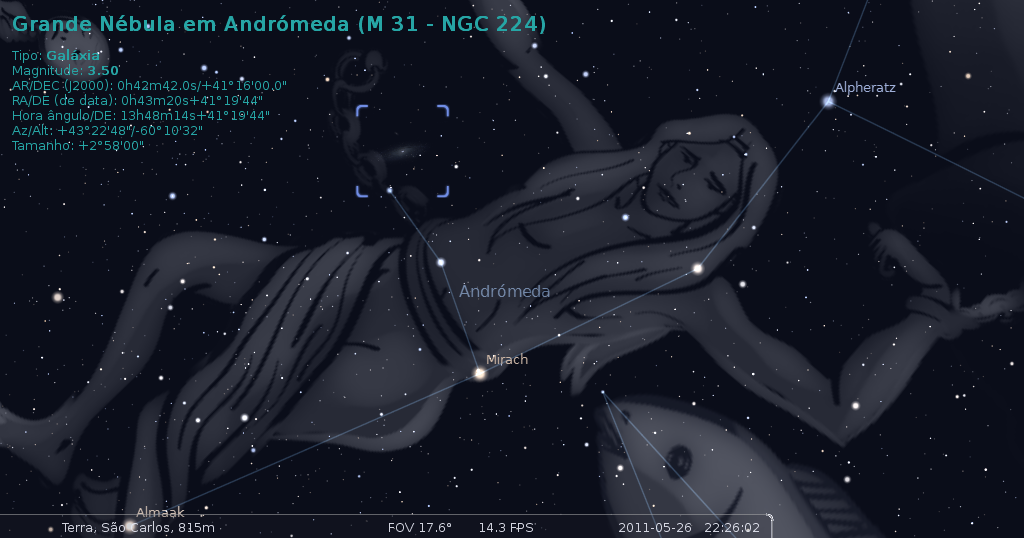 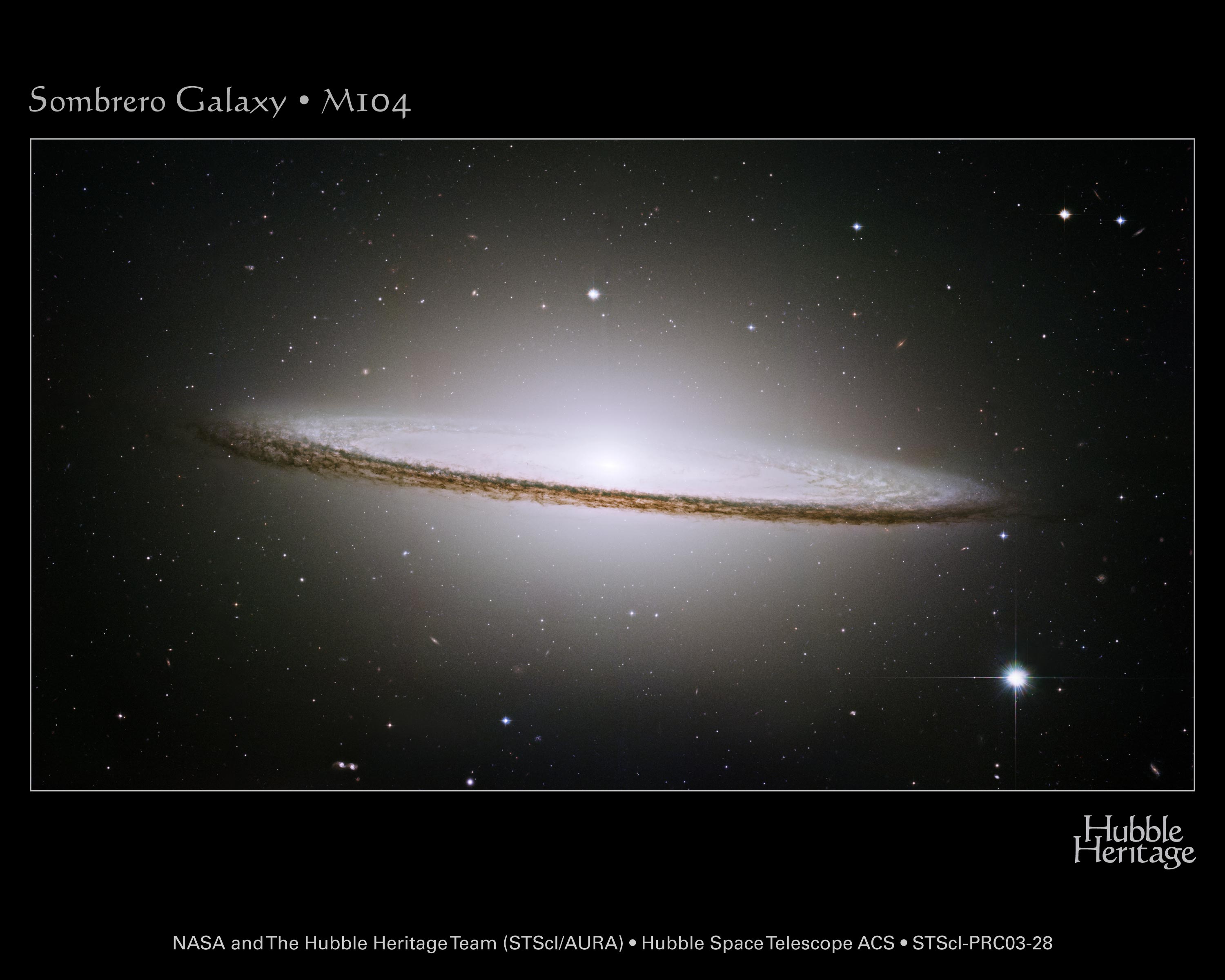 Sombrero
Galáxias
Descoberta em 1912;
 Aglomerados globulares.
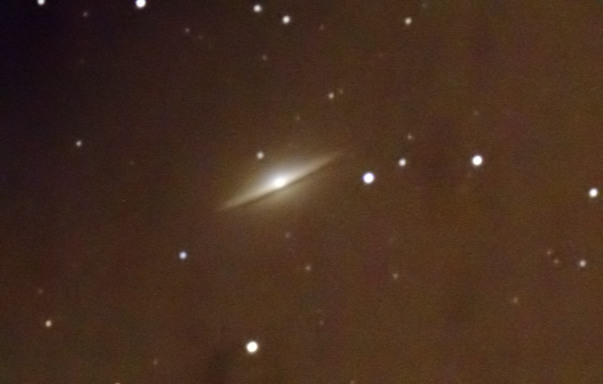 Sombrero
Galáxias
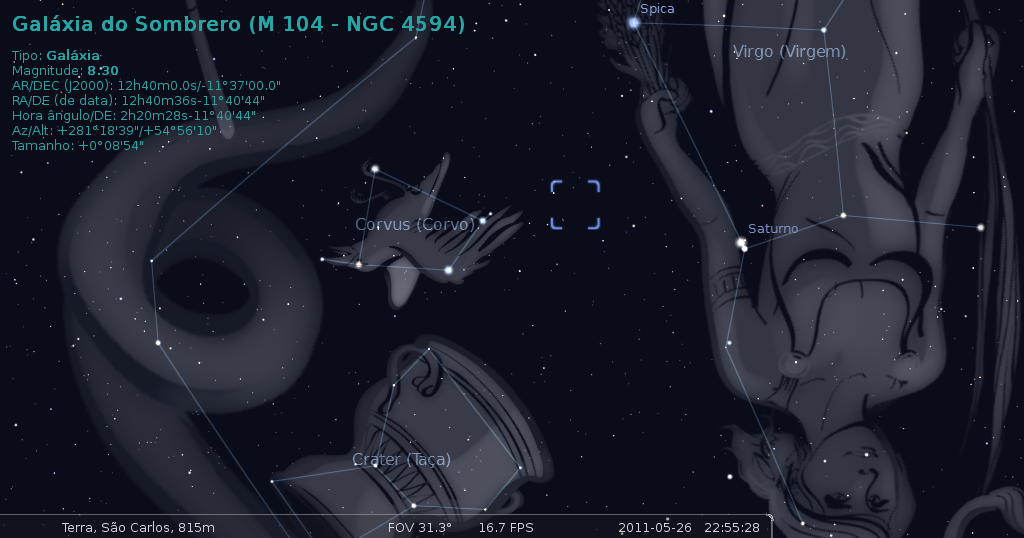 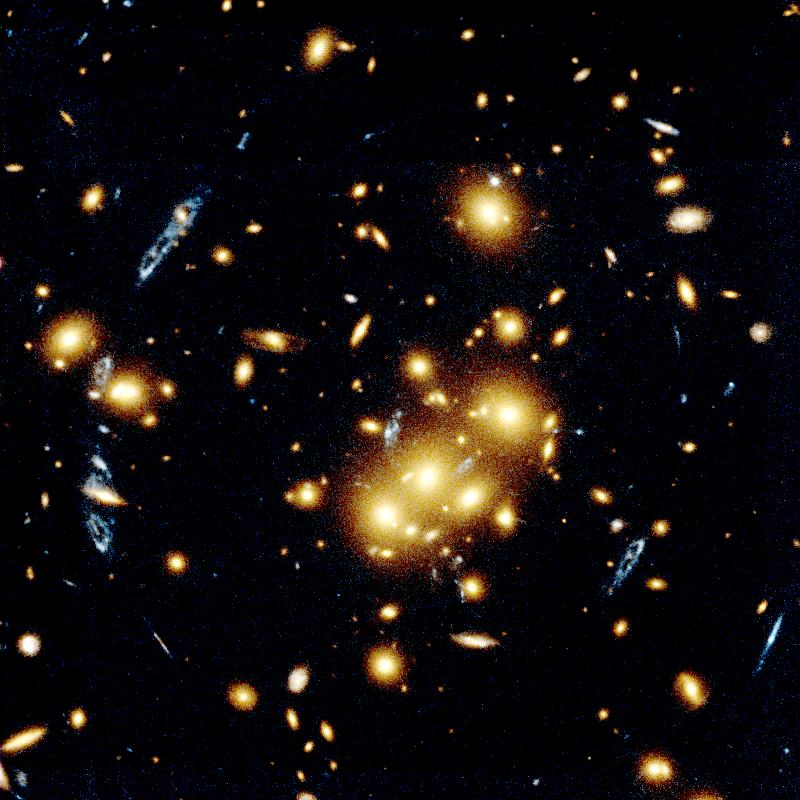 Lentes Gravitacionais
Objetos Celestes
Desvio da trajetória da luz;
 Imagens repetidas;
 Campo gravitacional = lente.
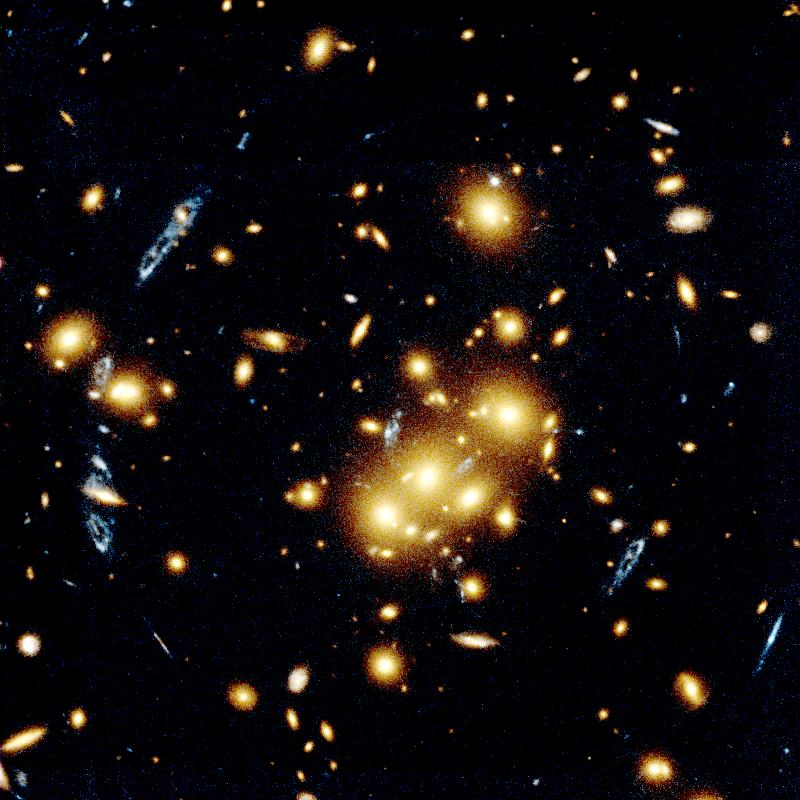 Lentes Gravitacionais
Objetos Celestes
Desvio da trajetória da luz;
 Imagens repetidas;
 Campo gravitacional = lente.
Matéria Escura
Objetos Celestes
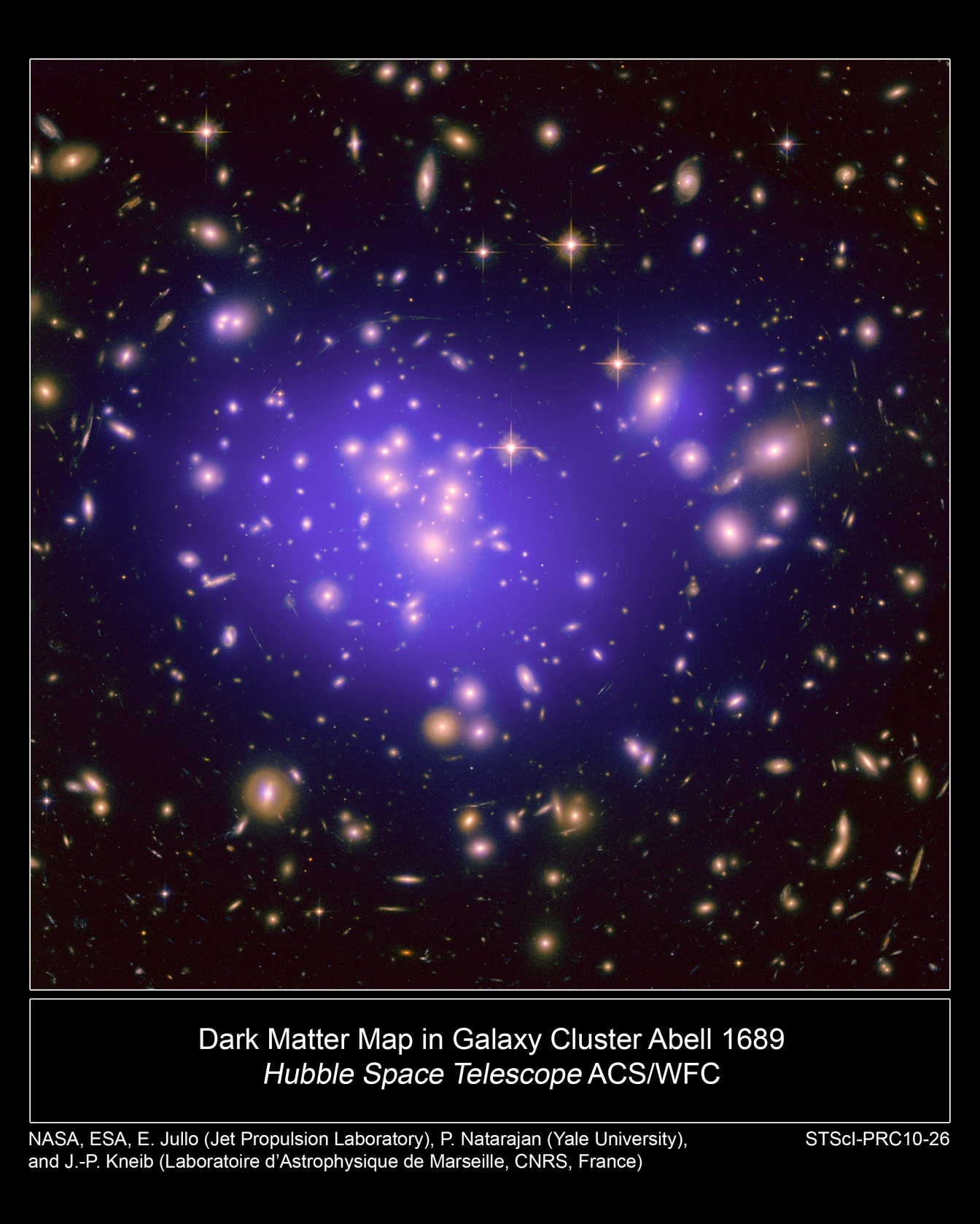 85% massa universo;
 Massa comum: 15%.
Invisível;
Lente gravitacional.
Matéria Escura
Objetos Celestes
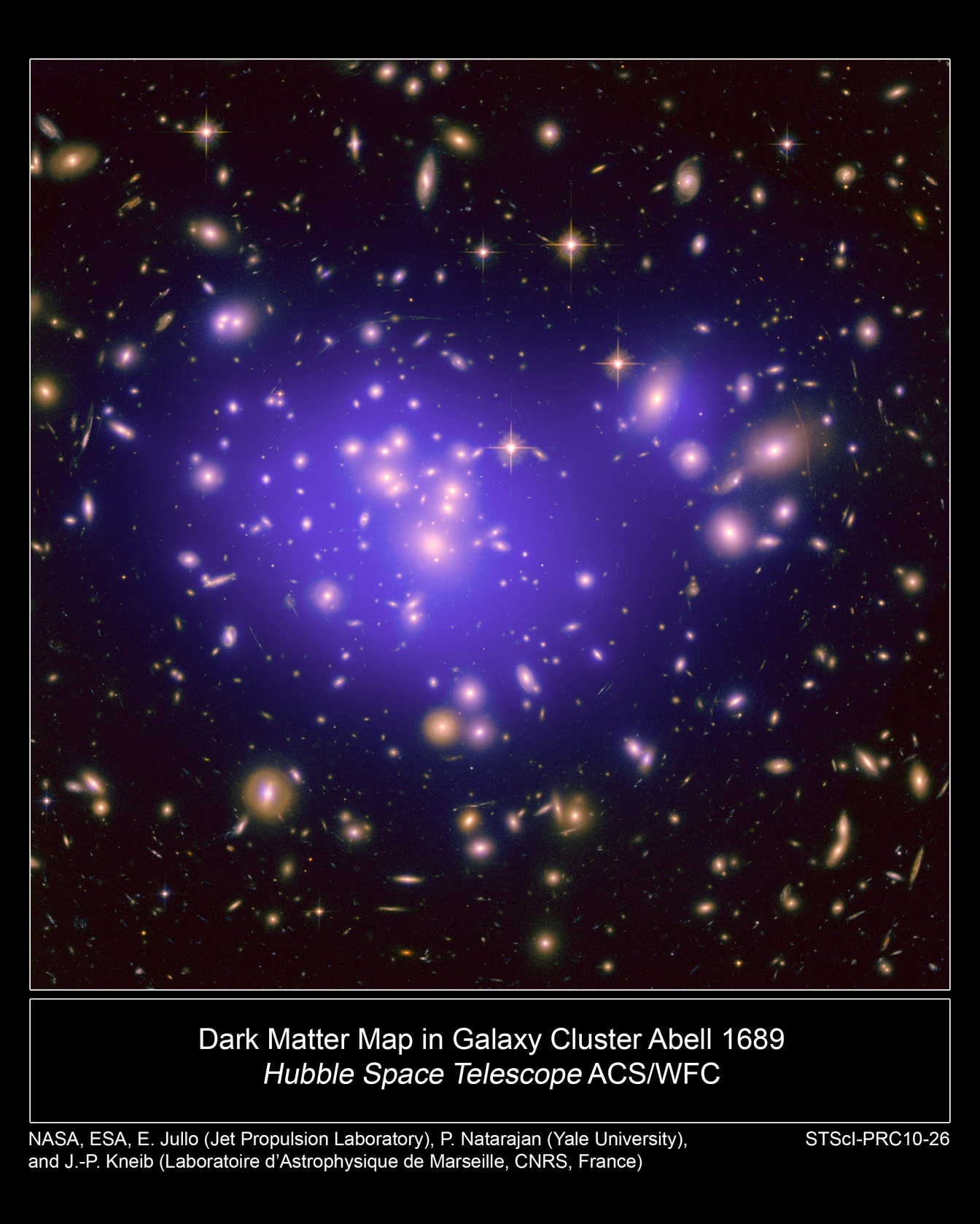 85% massa universo;
 Massa comum: 15%.
Invisível;
Lente gravitacional.
Astrofotografia – Observatório CDCC
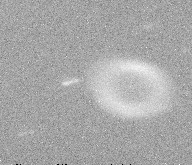 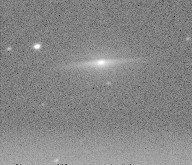 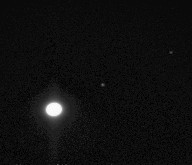 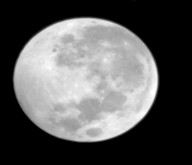 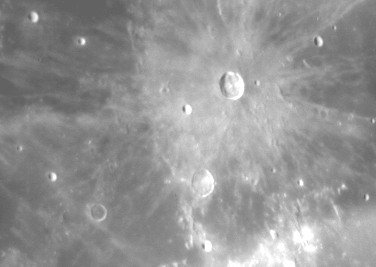 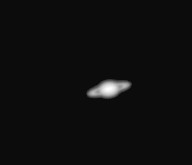 Contribuição mais importante
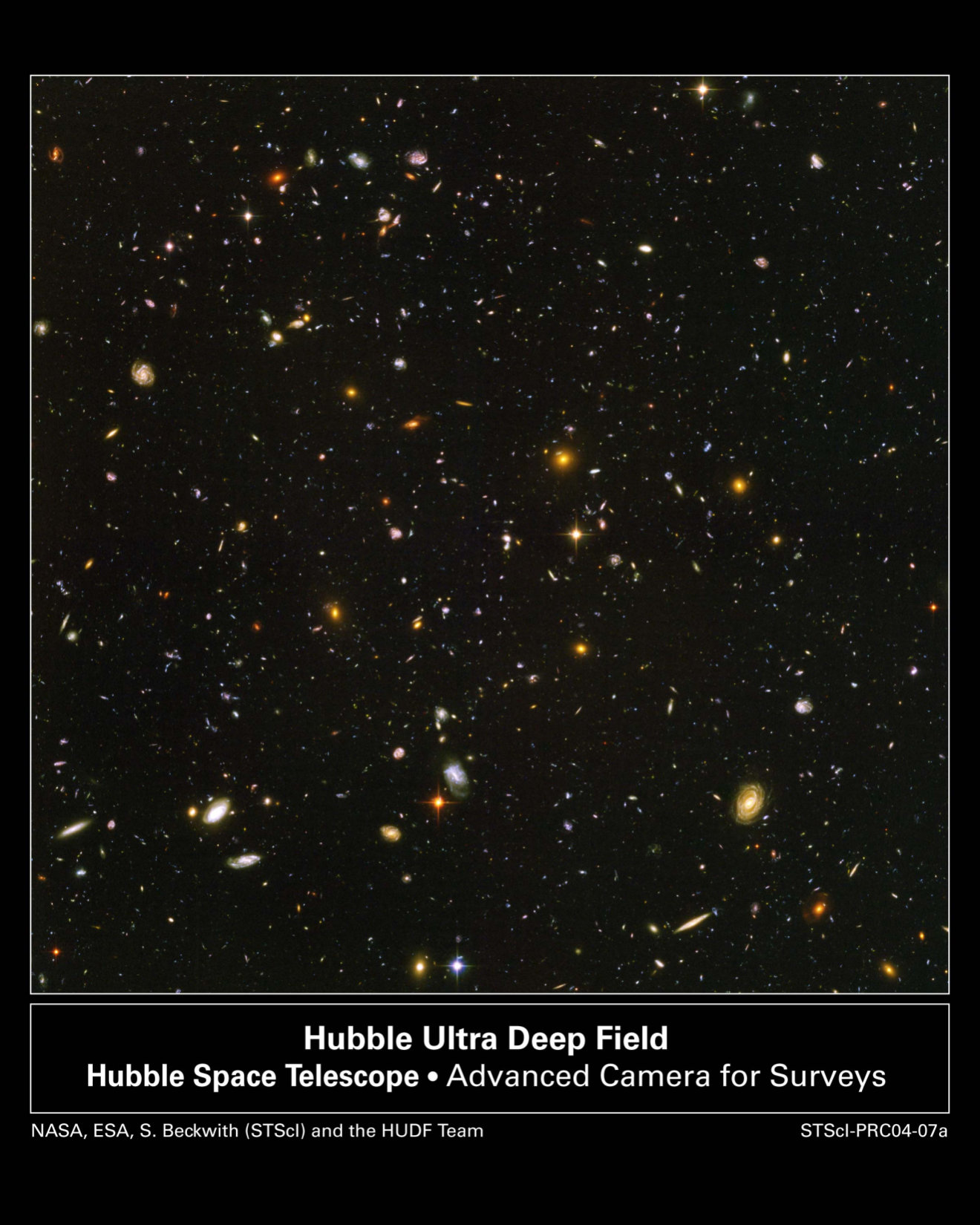 Região vazia;
 Longa exposição;
Galáxias mais distantes;
VIDEO
Contribuição mais importante
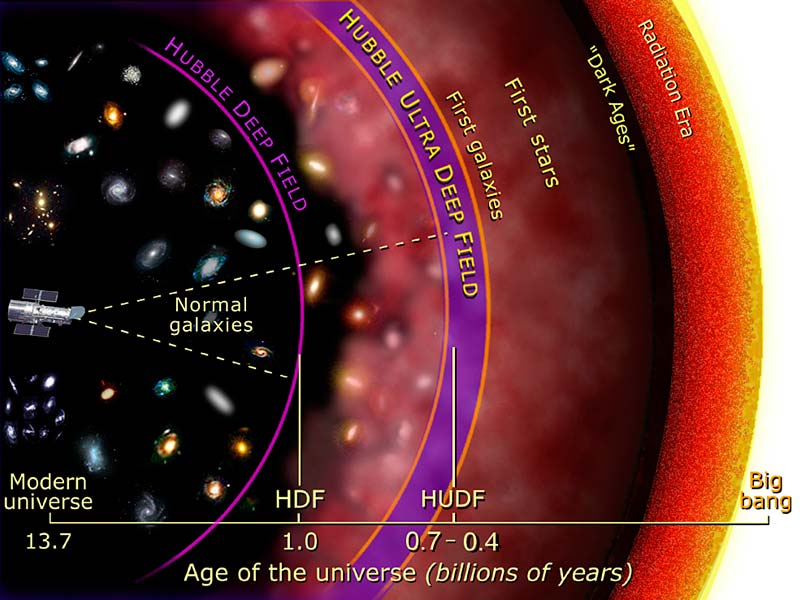 * Observações;
* Medidas;
Hubble Desativado
Ativação James Webb
James Webb
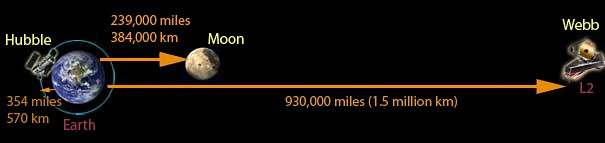 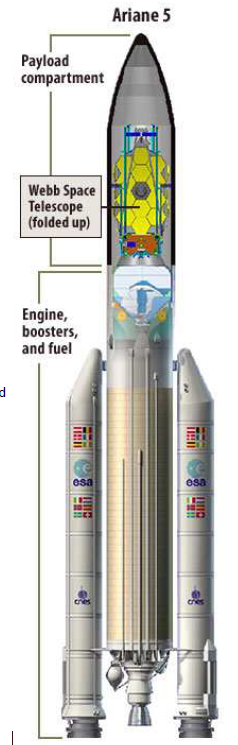 Lançamento 2013;
 Ariane 5;
 Vida útil 5 a 10 anos;
 Administrador NASA;
(1906-1992)
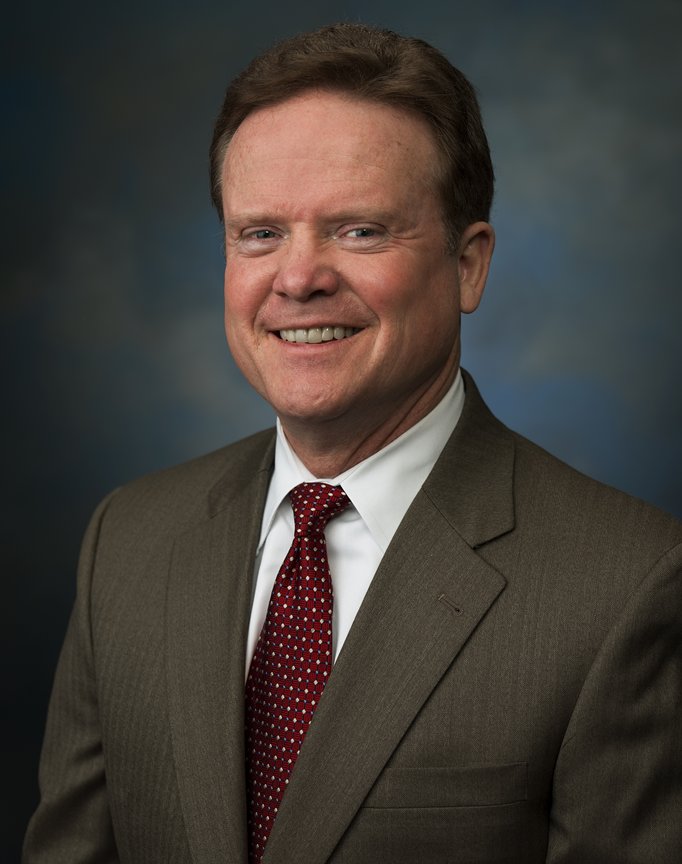 James Webb
Capta mais luz;
Radiação infravermelha
Escudo Solar;
 Vênus e Mercúrio.
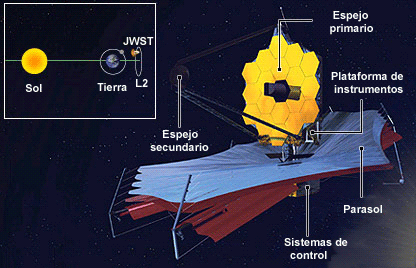 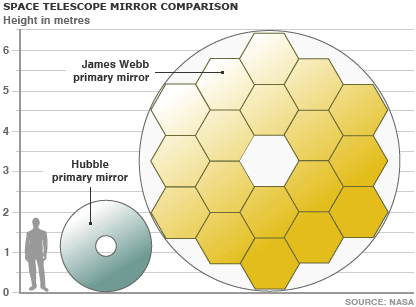 James Webb
Afastamento das galáxias;
Através das nuvens escuras;
Emissão no infravermelho.
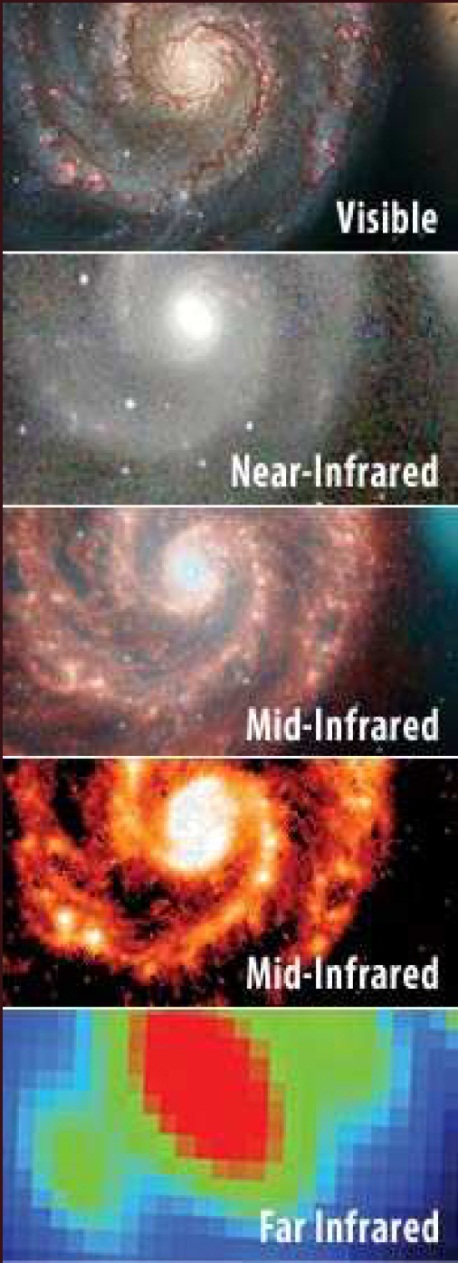 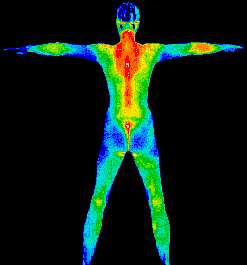 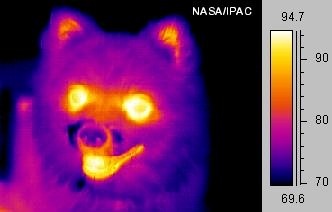 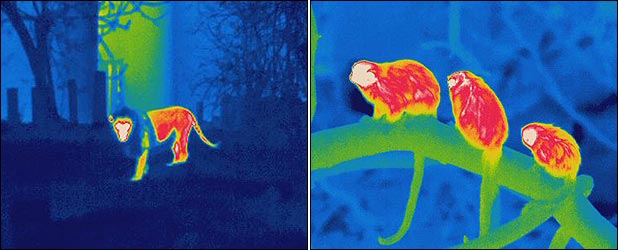 James Webb
Formação primeiras galáxias;
Galáxias mais distantes;
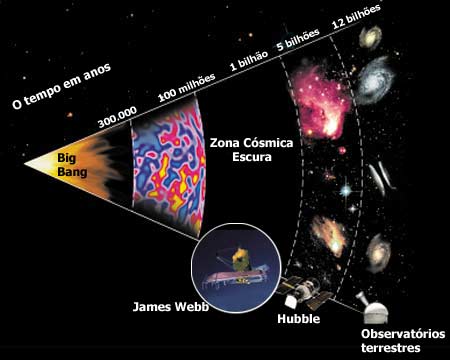 James Webb
Hubble Deep Field
Webb Deep Field
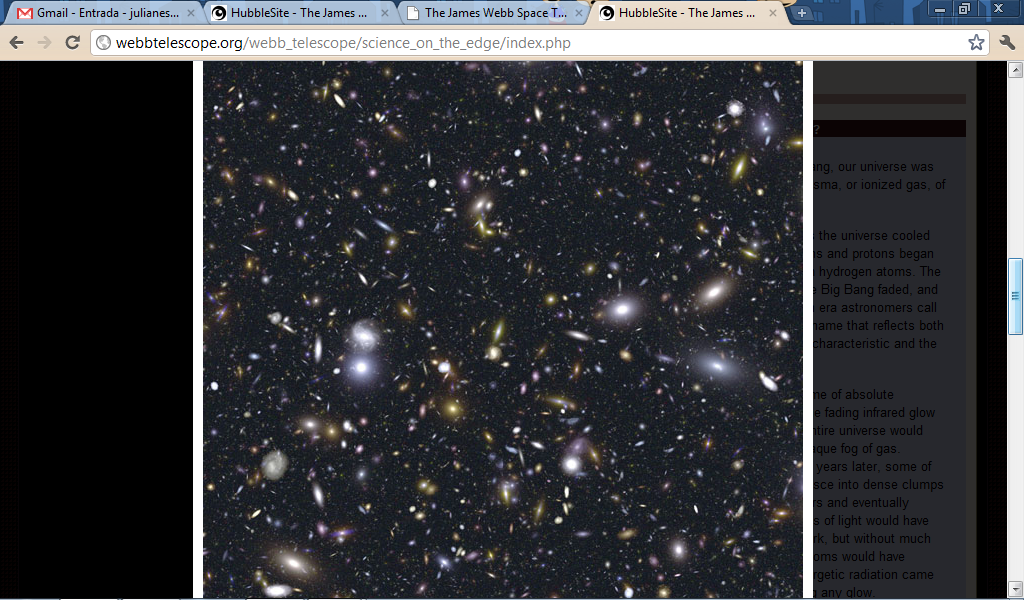 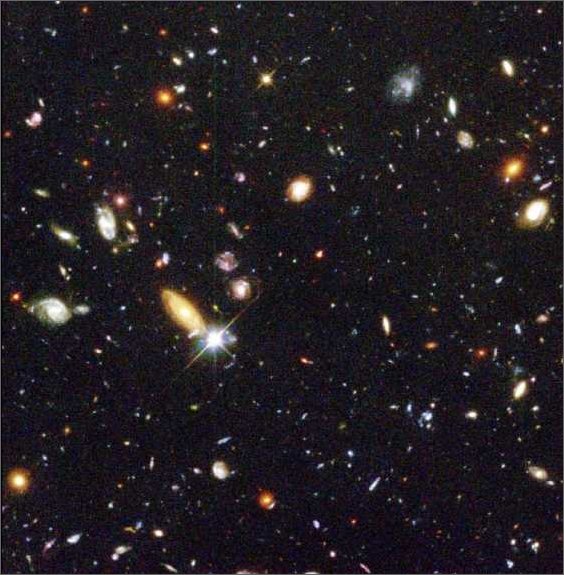 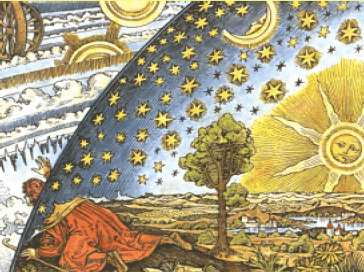 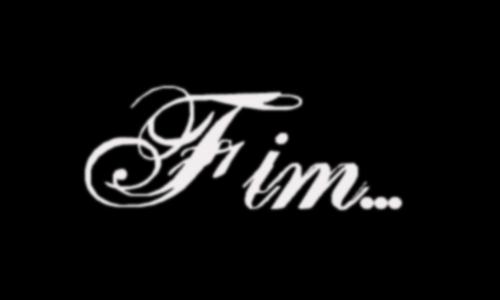